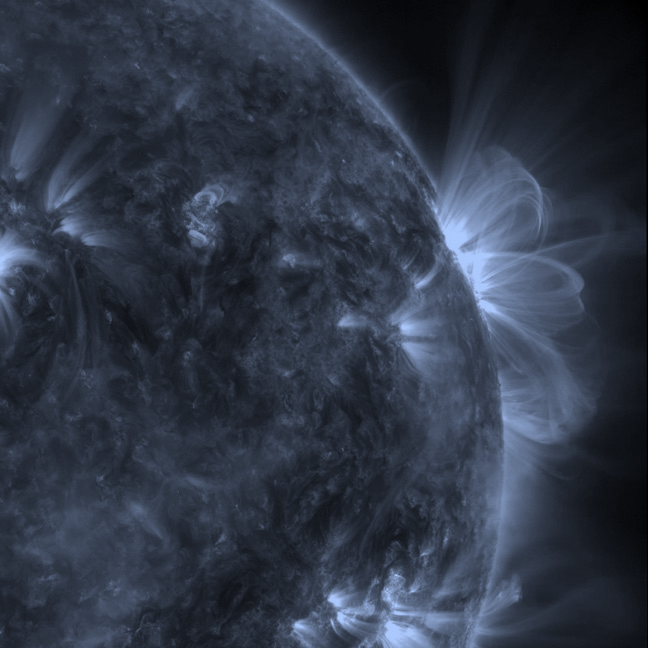 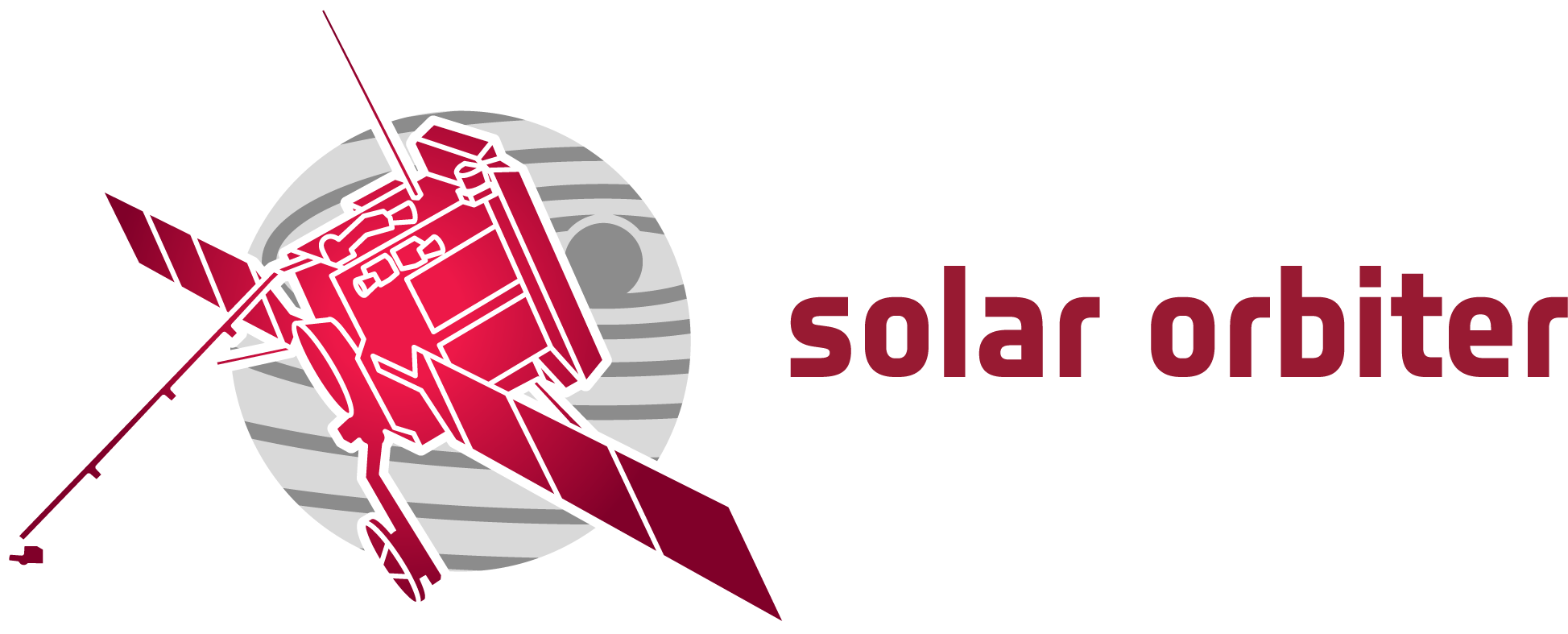 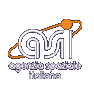 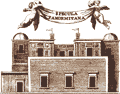 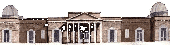 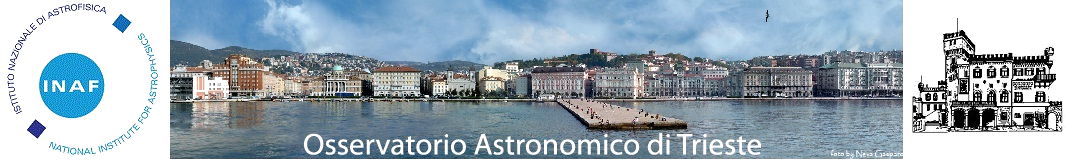 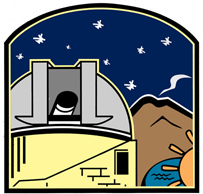 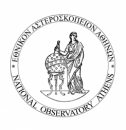 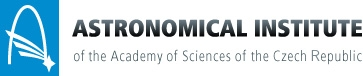 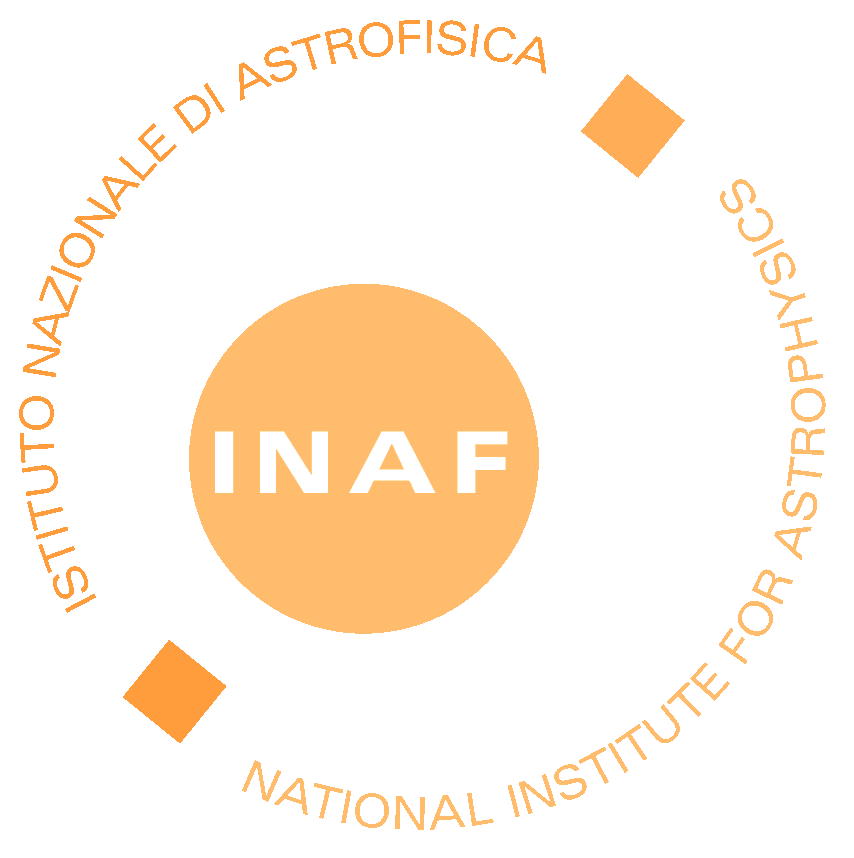 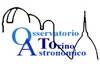 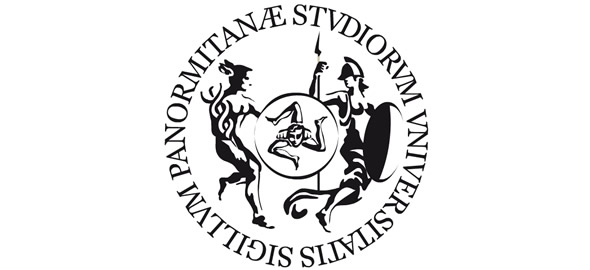 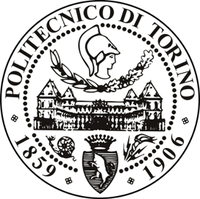 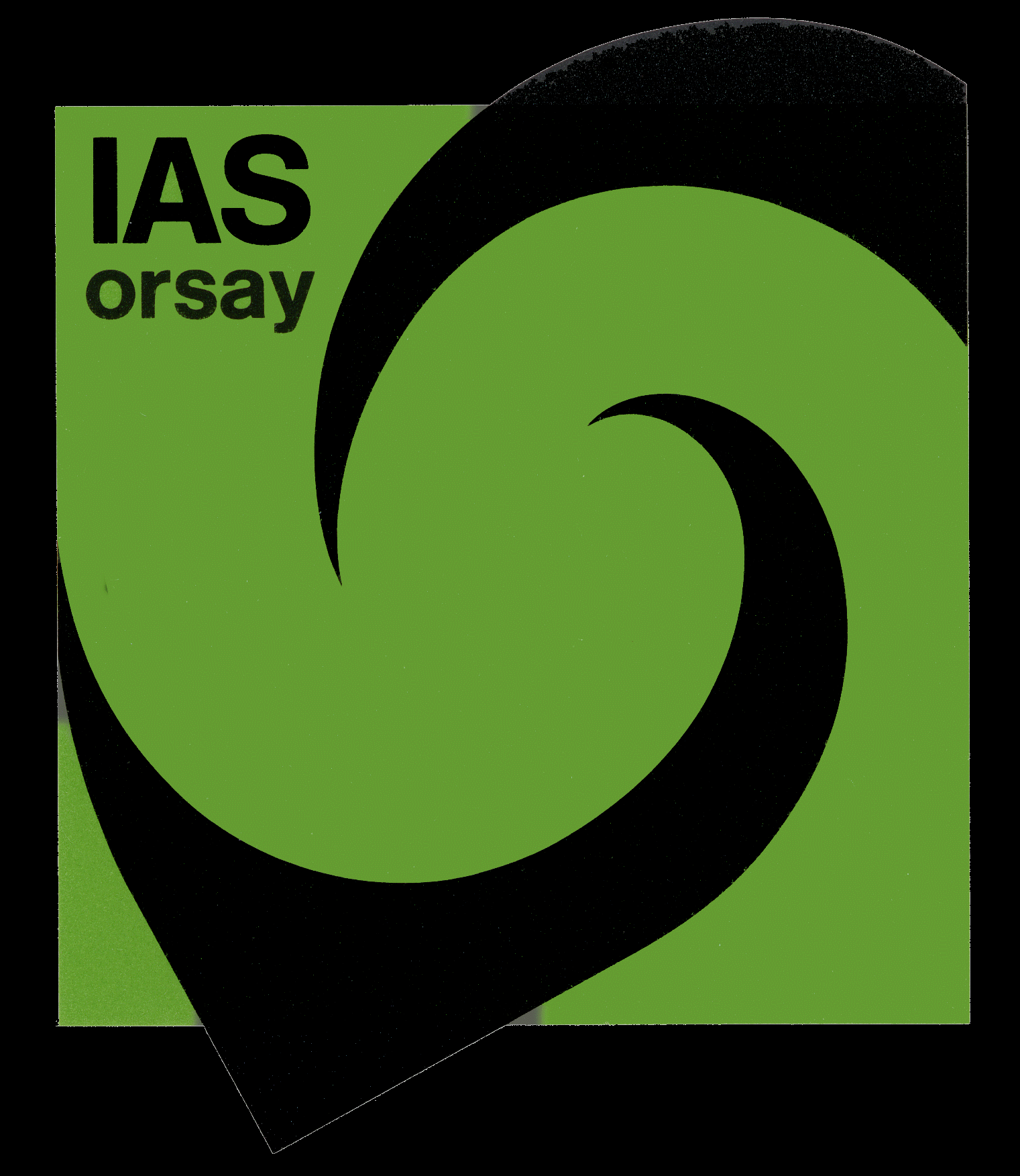 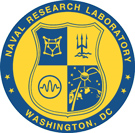 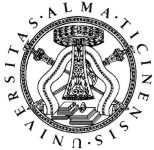 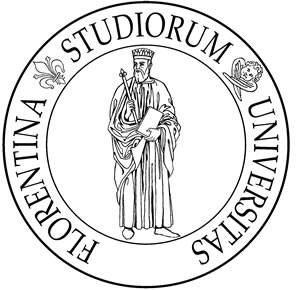 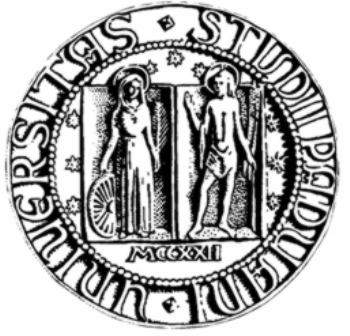 OAC
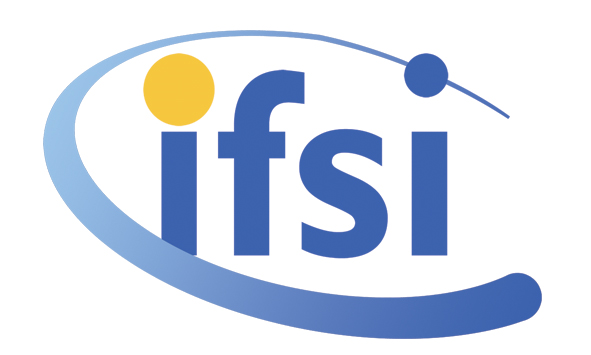 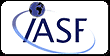 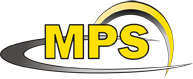 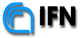 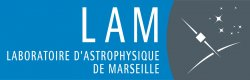 OACt
OATs
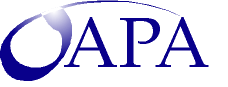 Mapping the solar wind HI outflow velocity in the inner heliosphere by coronagraphic VL and UV observations
Daniele Spadaro & Metis Team
INAF – Osservatorio Astrofisico di Catania
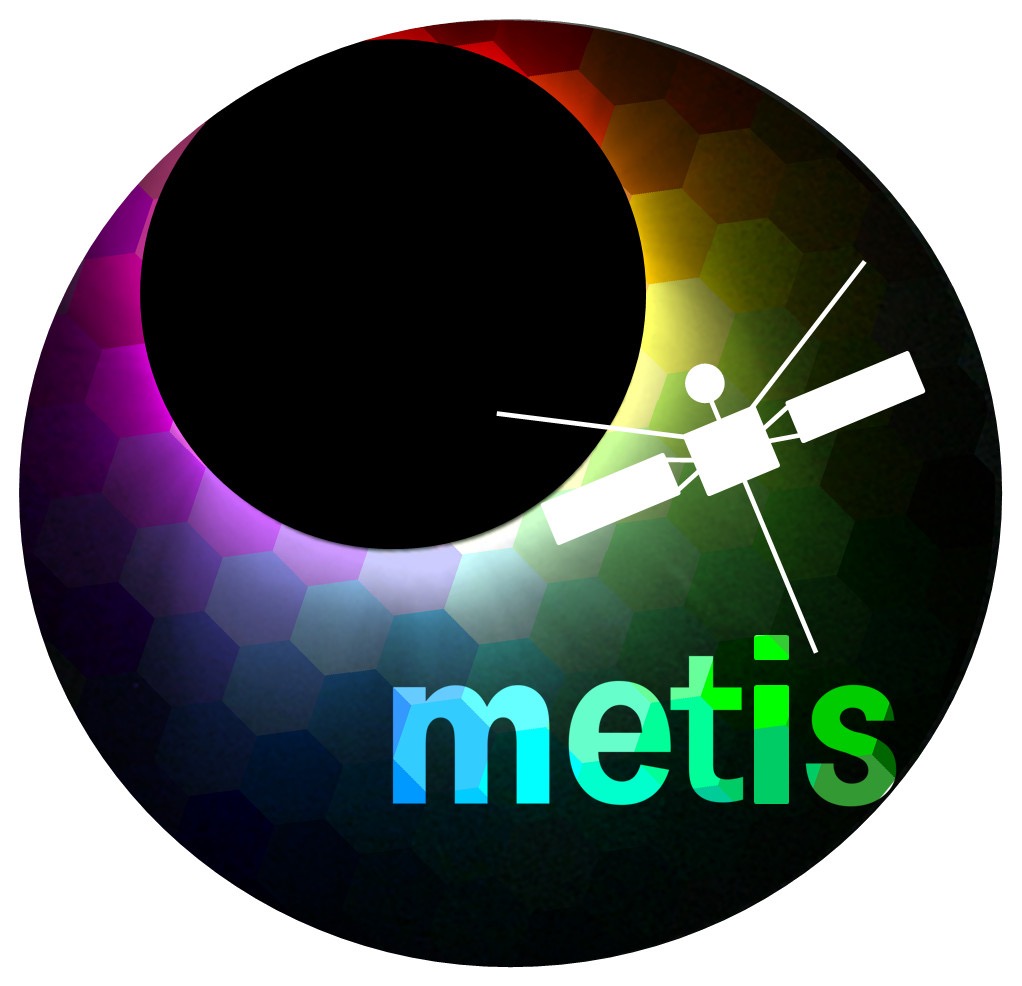 7th Solar Orbiter  Workshop
 Granada,  Spain,   3-6 April 2017
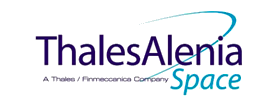 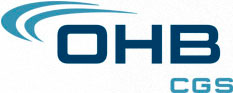 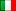 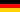 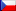 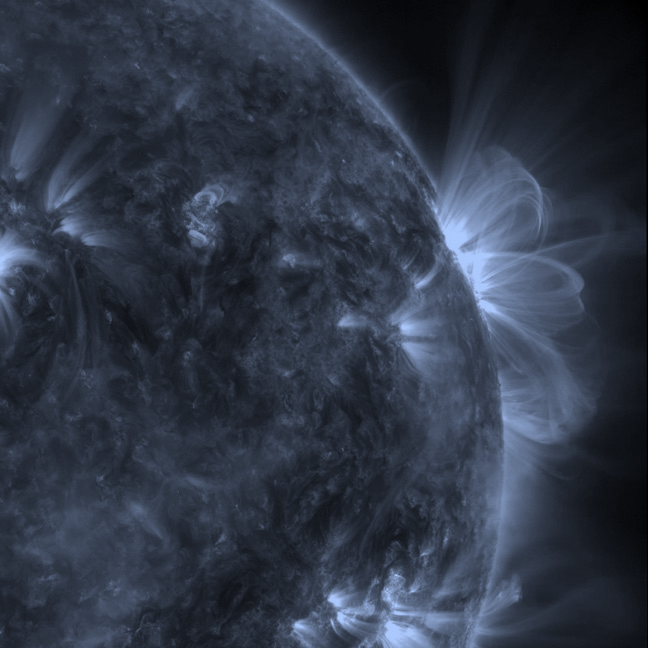 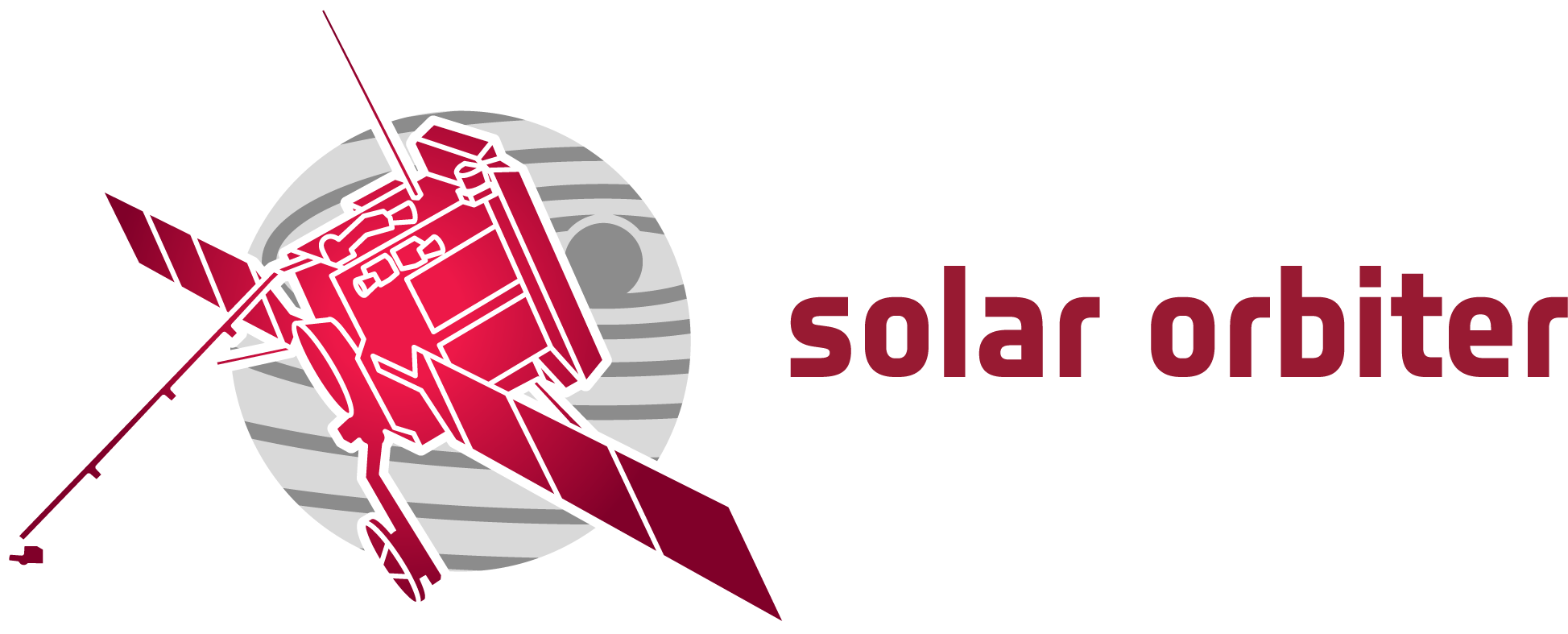 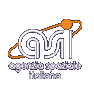 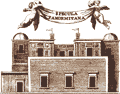 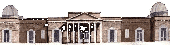 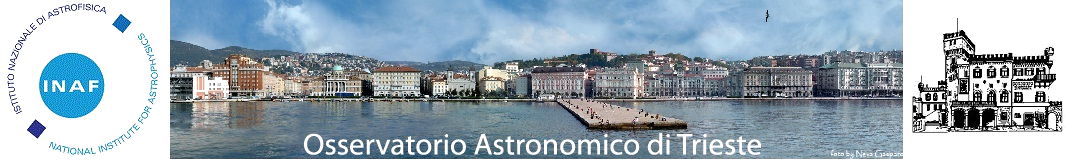 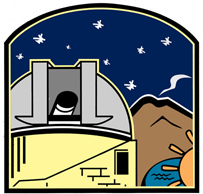 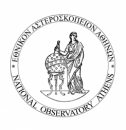 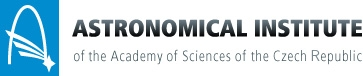 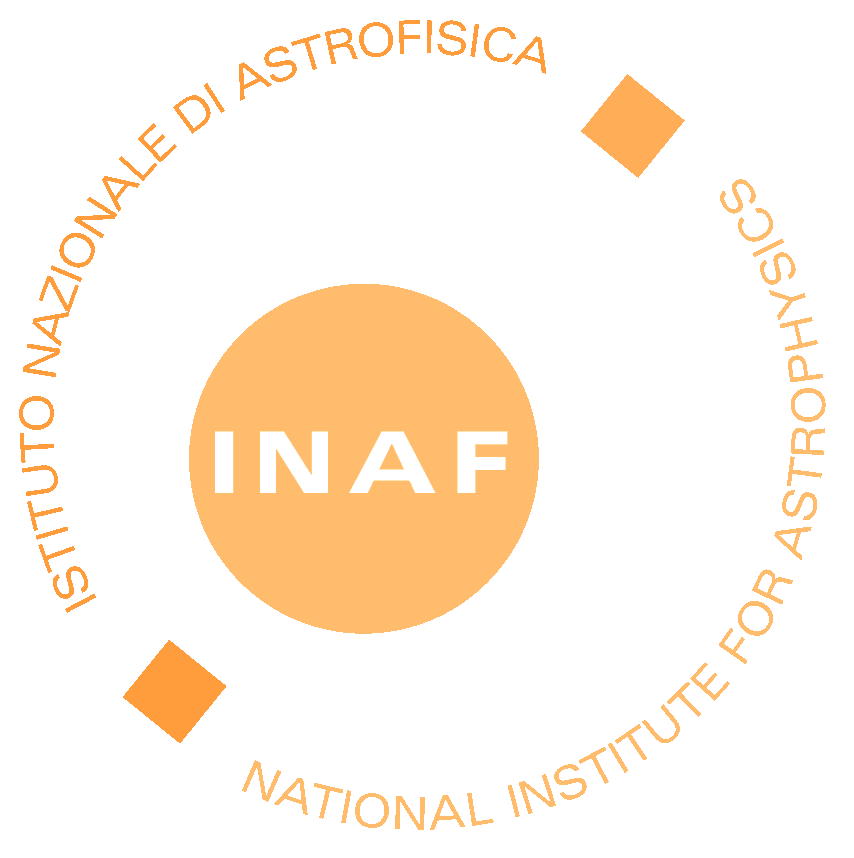 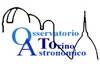 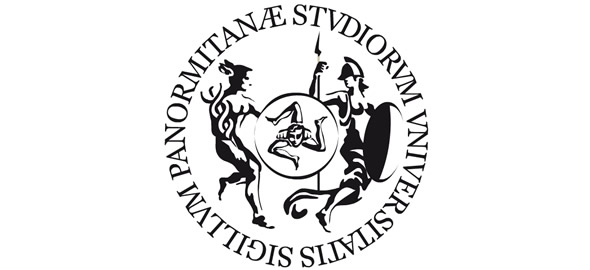 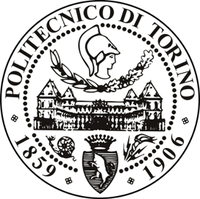 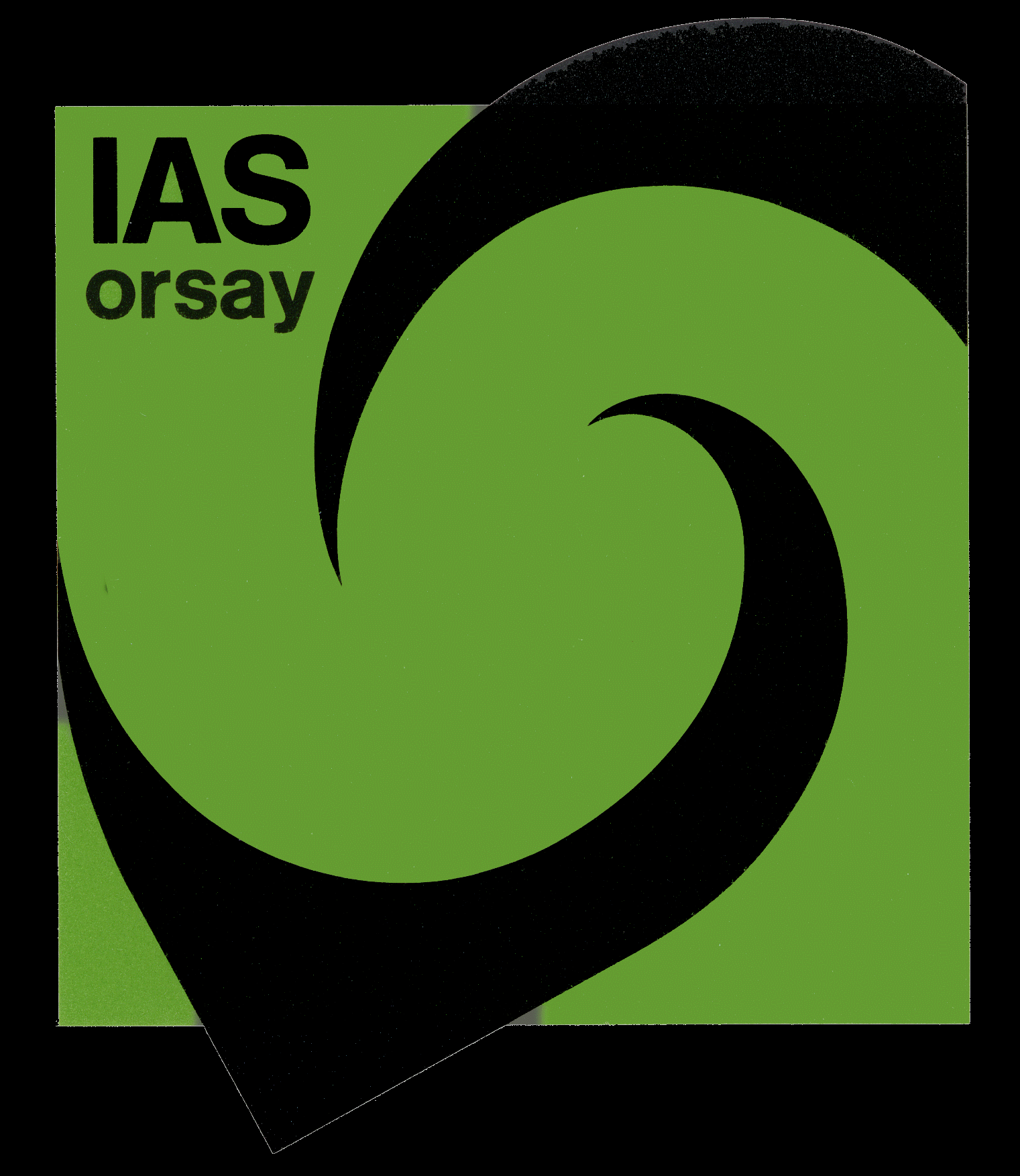 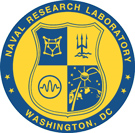 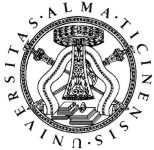 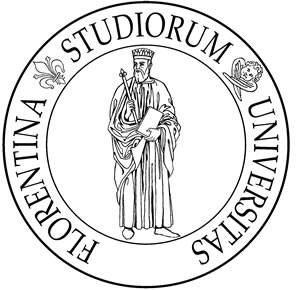 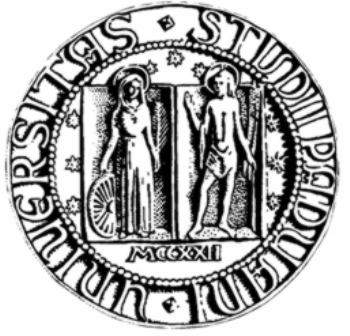 OAC
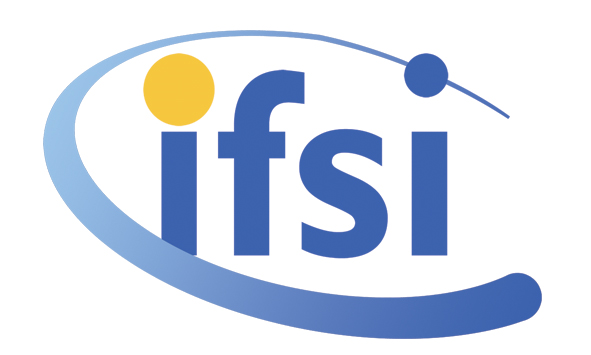 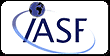 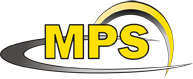 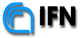 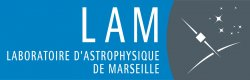 OACt
OATs
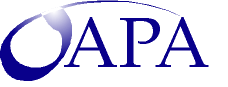 Solar Orbiter:
diagnostics of the solar wind origin
One of the scientific goals of the forthcoming mission
Q1) What drives the solar wind and where    
       does the coronal magnetic field 
       originate from?
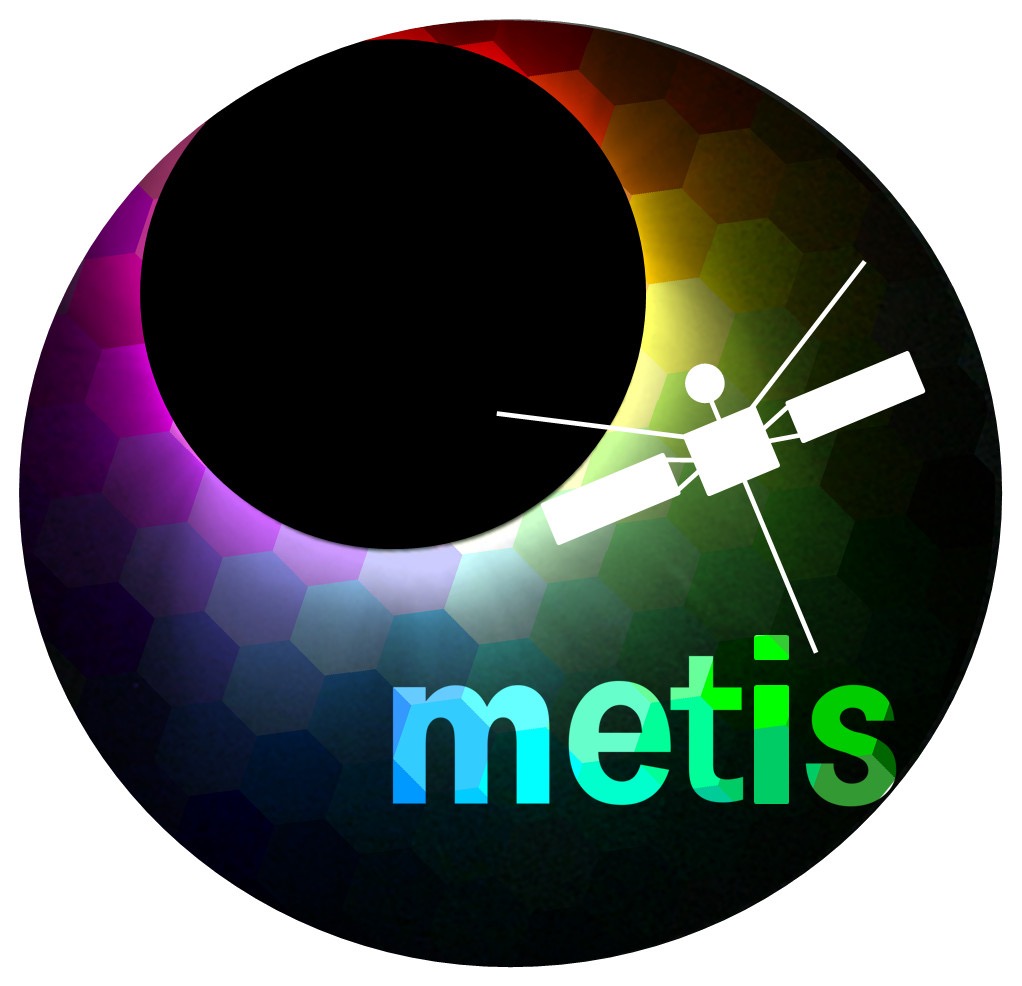 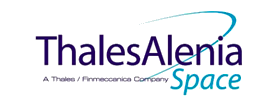 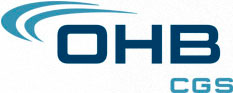 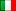 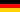 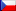 Metis: near-Sun coronagraphy
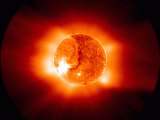 Polarized VL 580 - 640 nm
UV HI Ly α imaging @ 121.6 ± 10 nm
FoV  (1.5° × 2.9° annular, 1.6 – 3.0 R◉ @ 0.28 AU)







Spatial sampling element ≤ 4000 km (20”) @ 0.28 AU
Time resolution ≥ 1 sec
Simultaneous  VL and UV imaging
[Speaker Notes: 2 times better than LASCO C2]
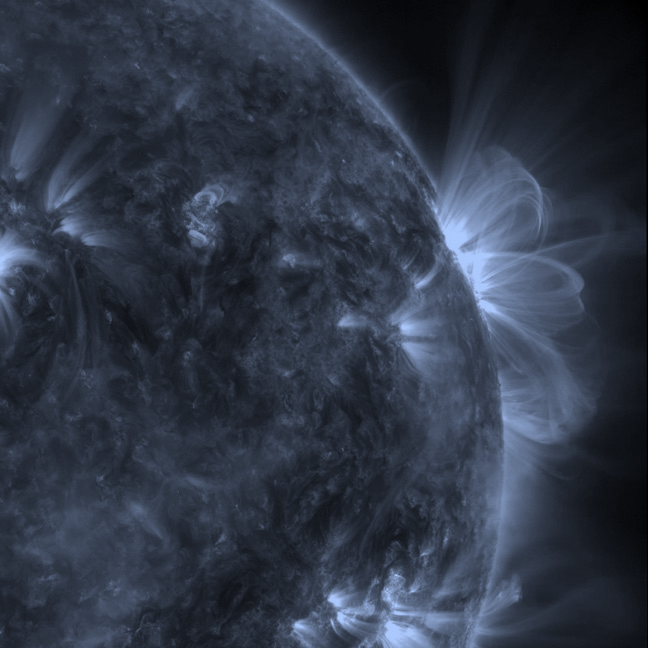 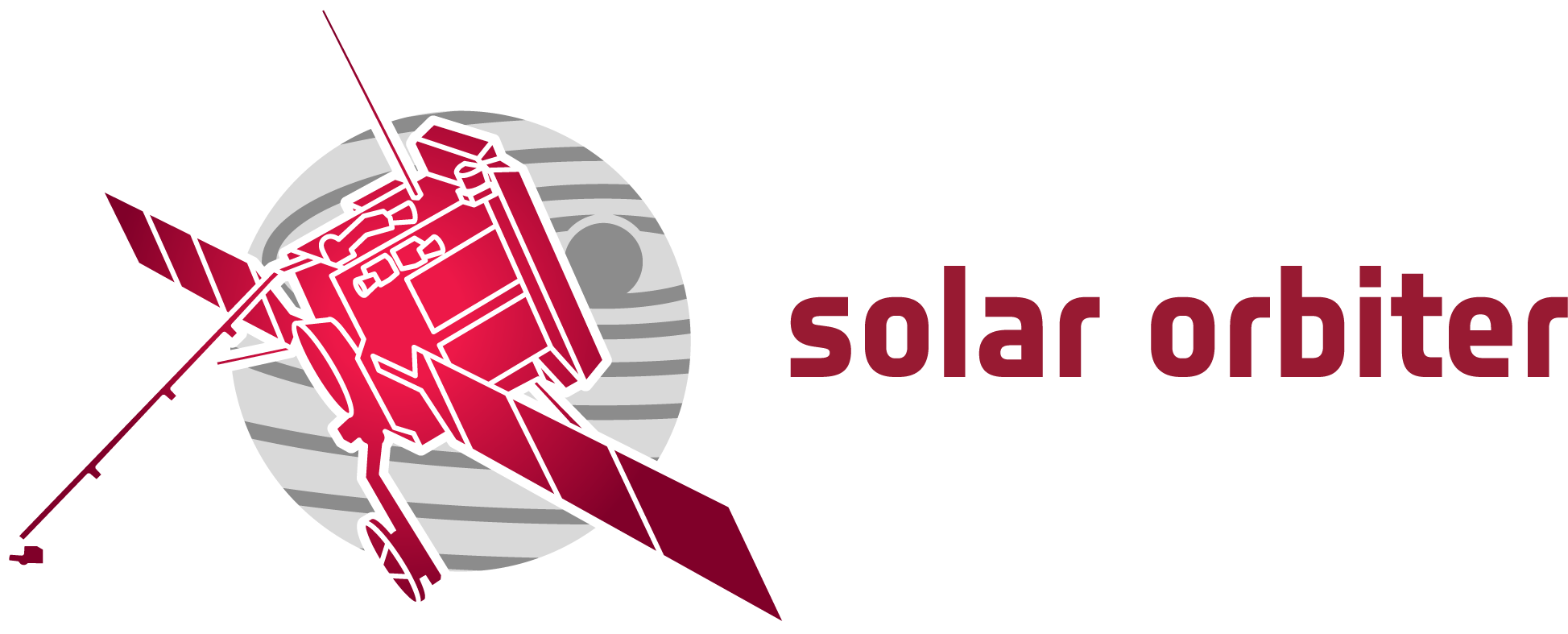 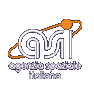 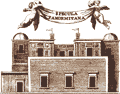 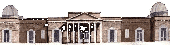 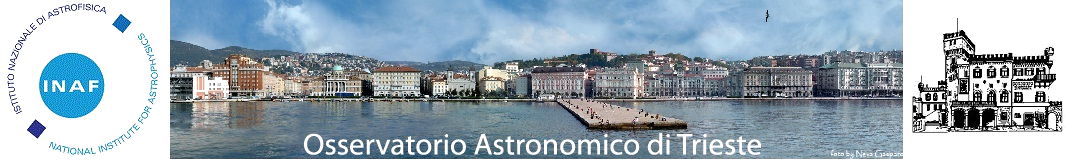 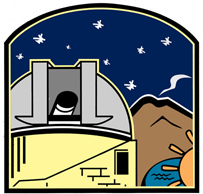 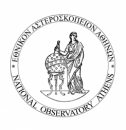 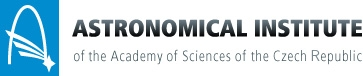 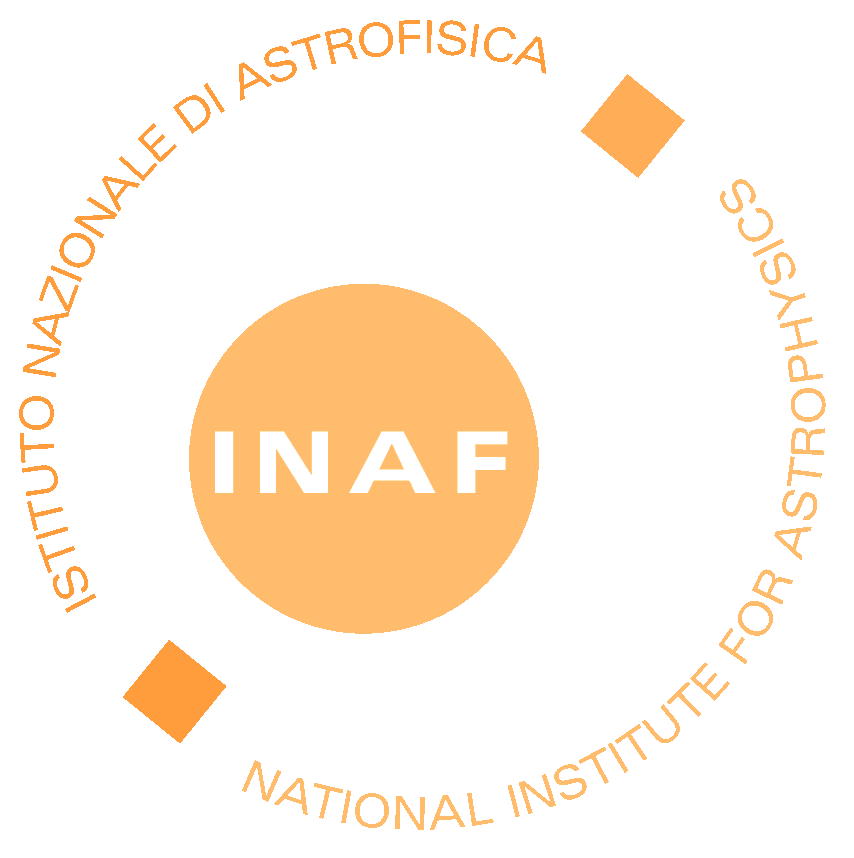 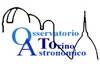 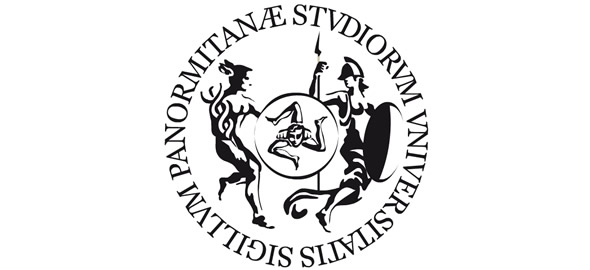 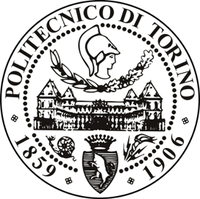 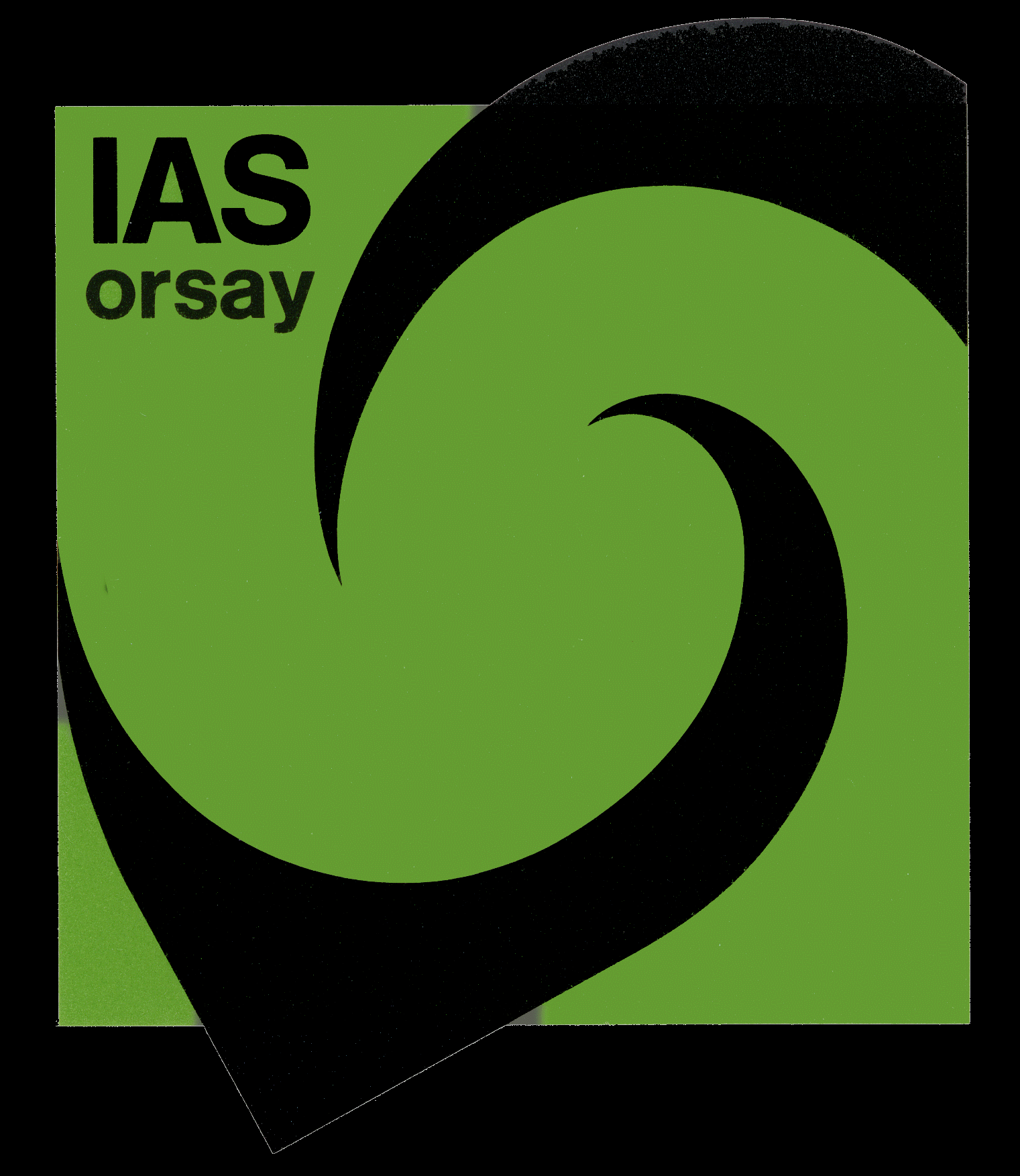 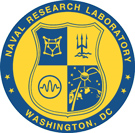 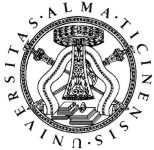 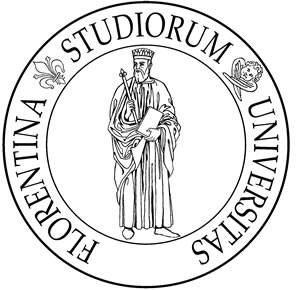 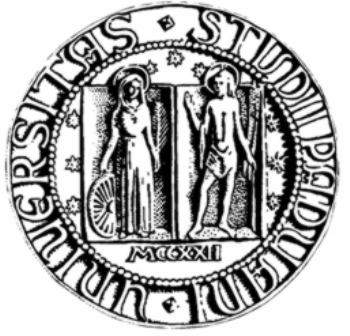 OAC
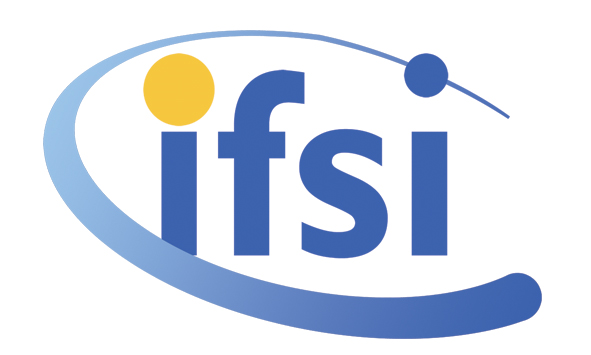 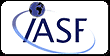 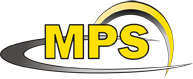 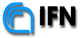 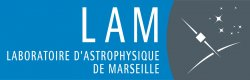 OACt
OATs
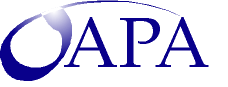 Metis data will provide an unprecedented
 view of the solar wind acceleration region
 in the inner corona: 

Investigate the capability of mapping the
 solar wind outflow velocity for HI atoms
          using synergy between VL and UV
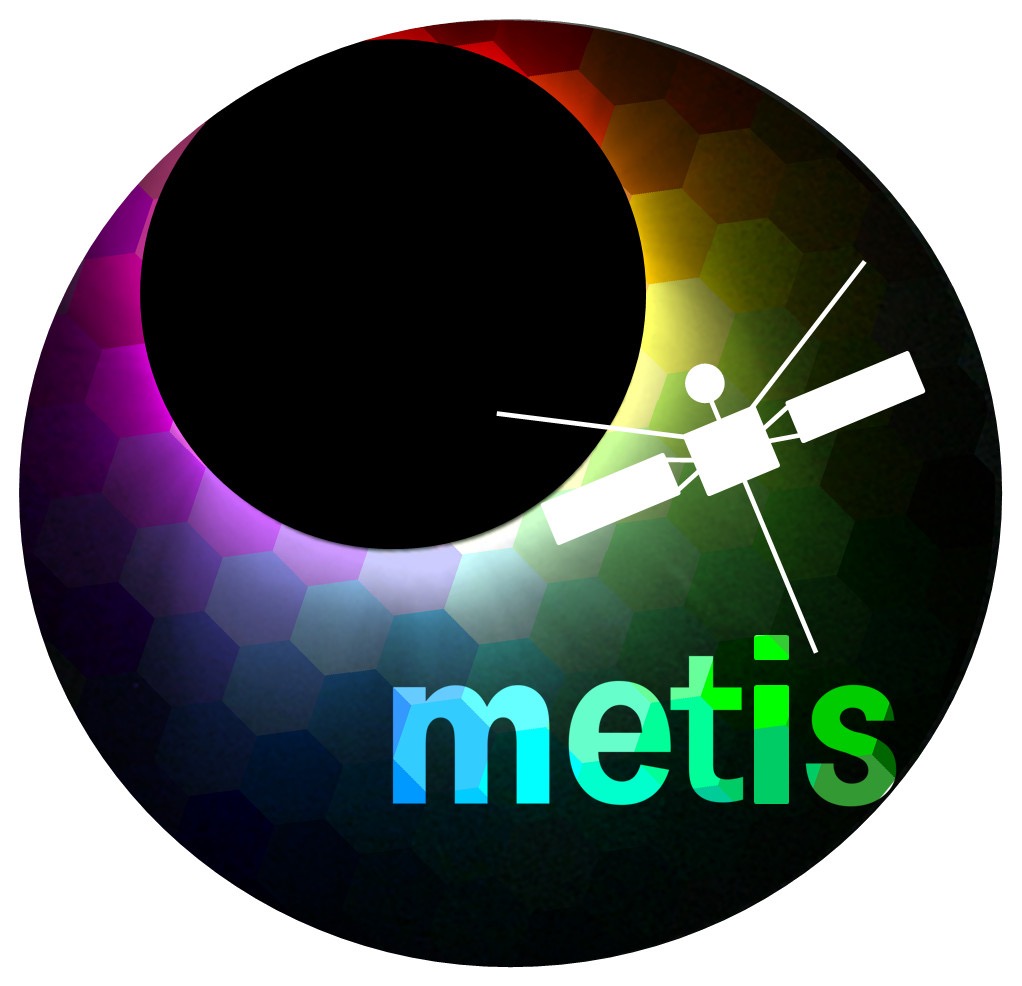 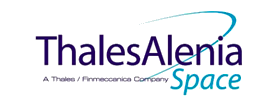 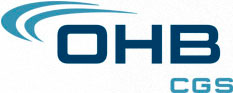 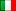 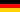 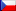 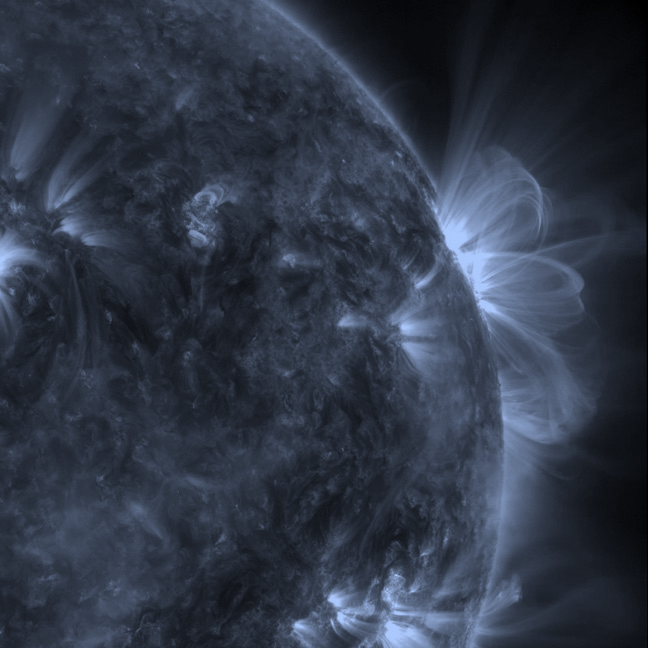 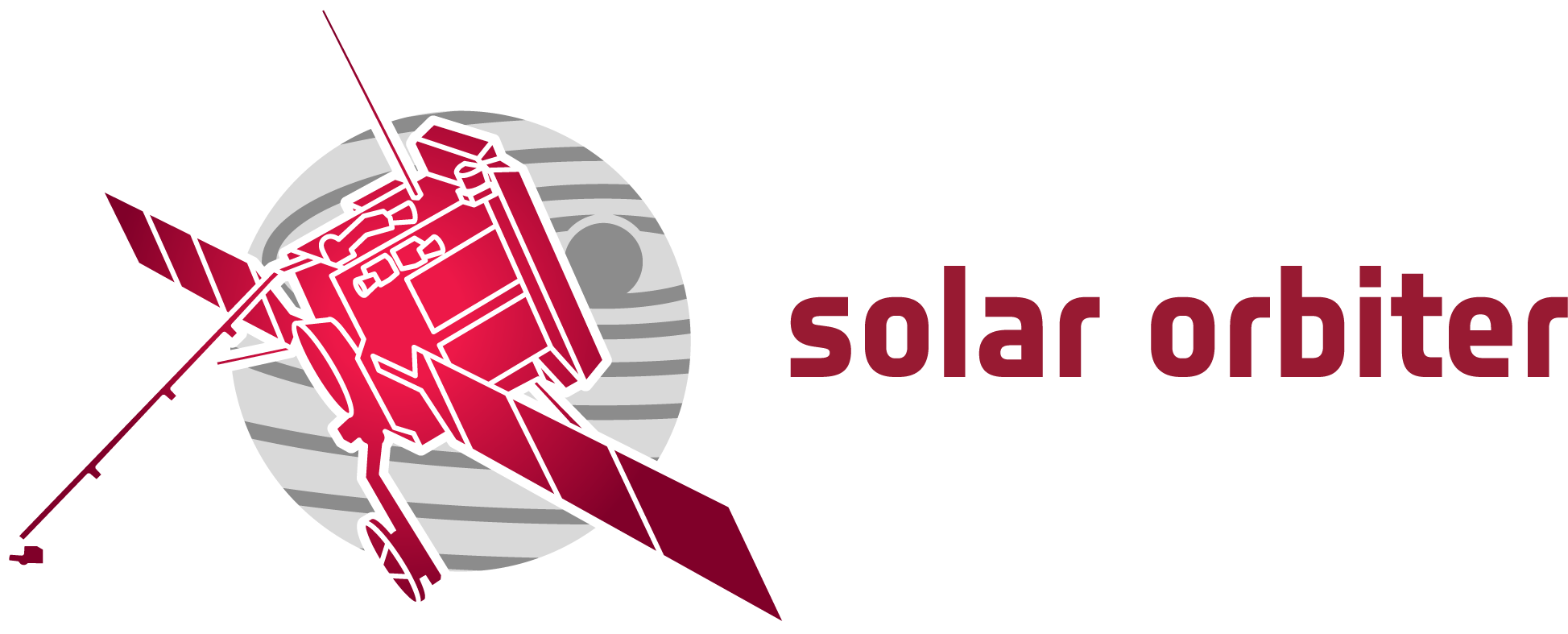 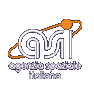 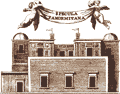 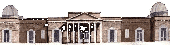 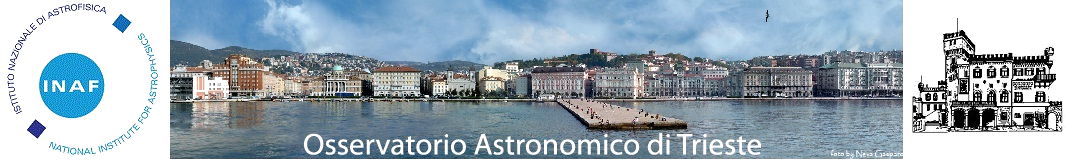 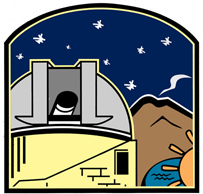 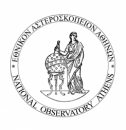 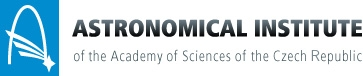 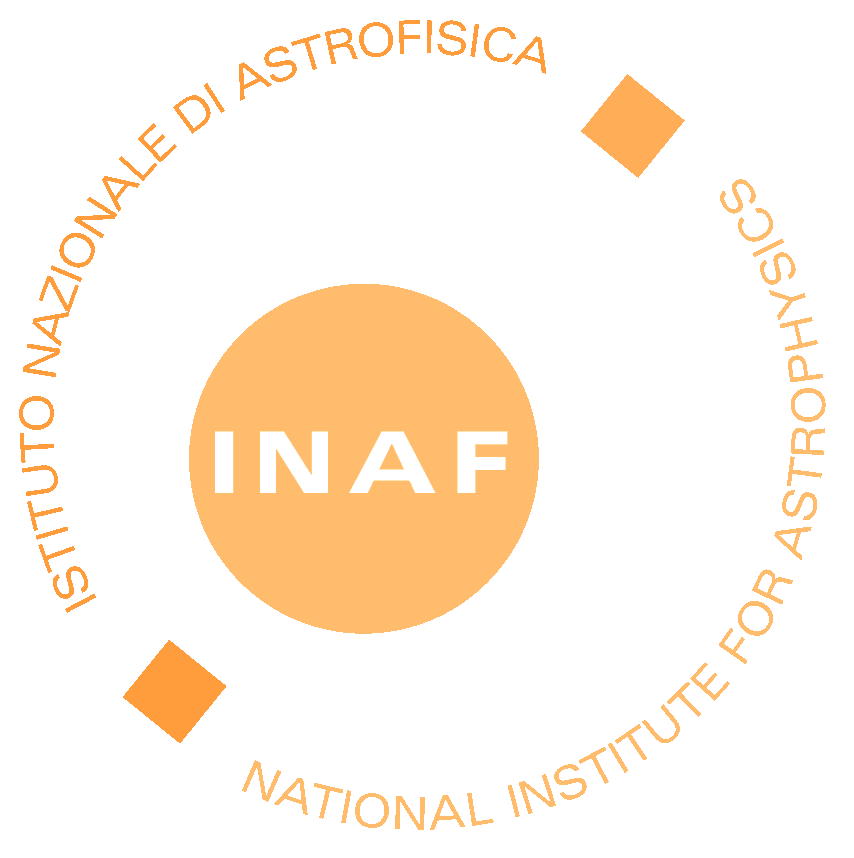 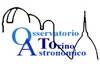 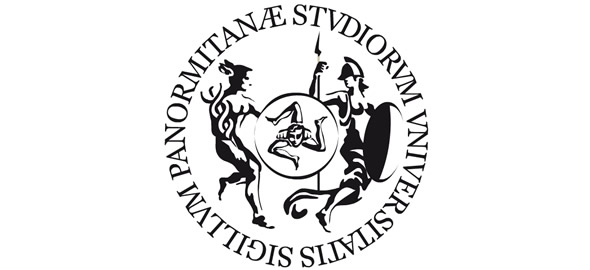 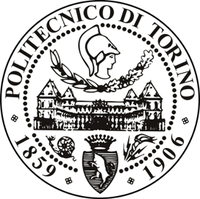 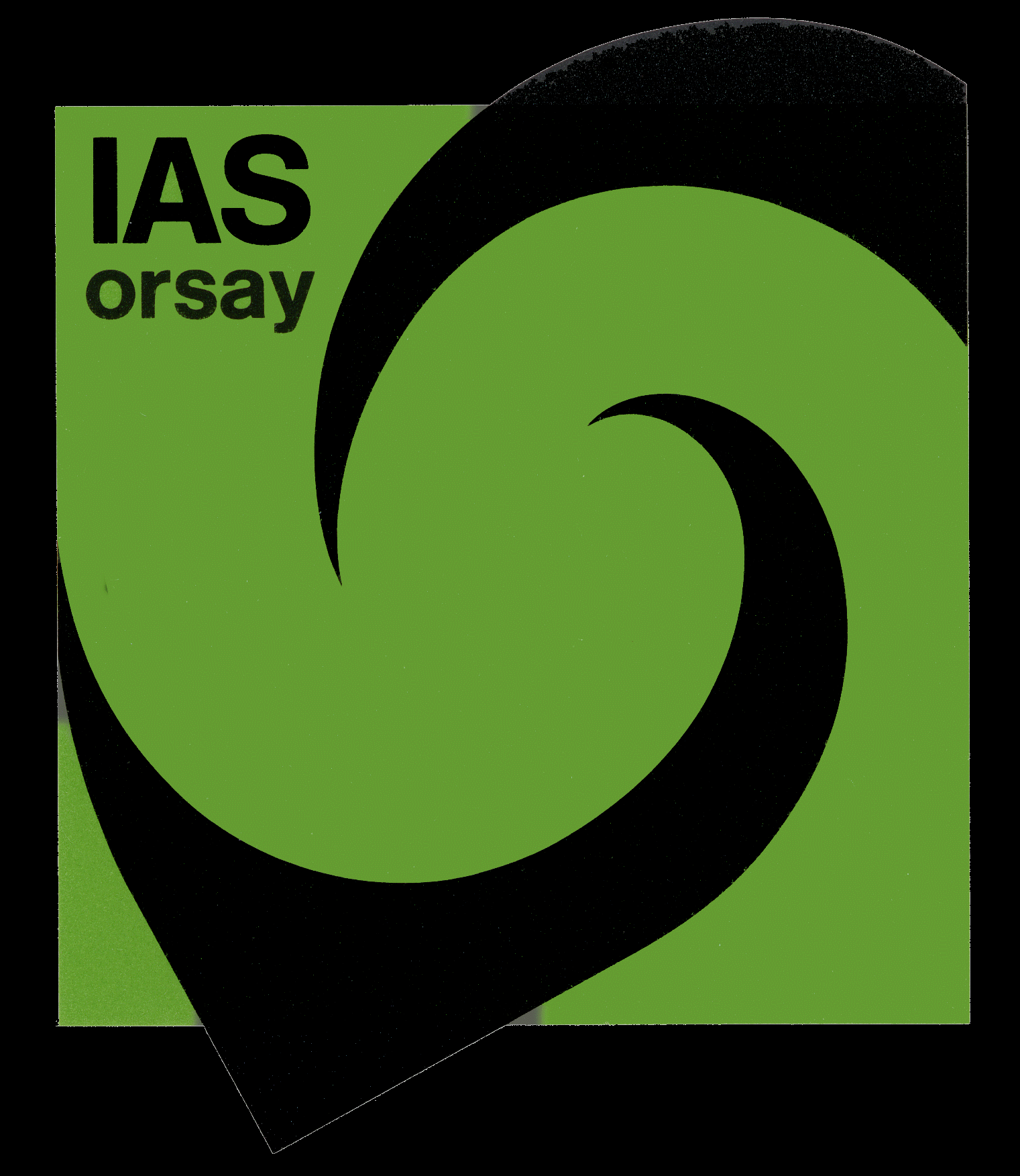 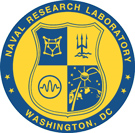 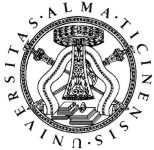 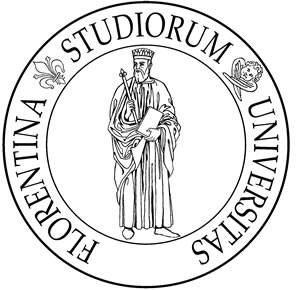 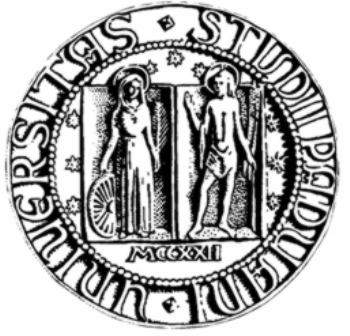 OAC
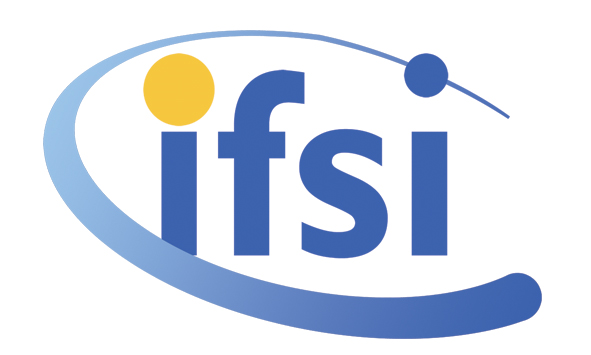 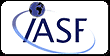 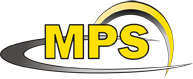 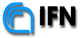 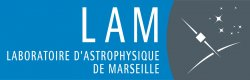 OACt
OATs
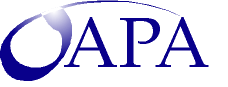 VL (pB) coronal images
Mauna Loa Mk3
&
  SOHO/LASCO-C2

 pB images on 1997,
1st – 28th June,
built linking up the data from the two coronagraphs
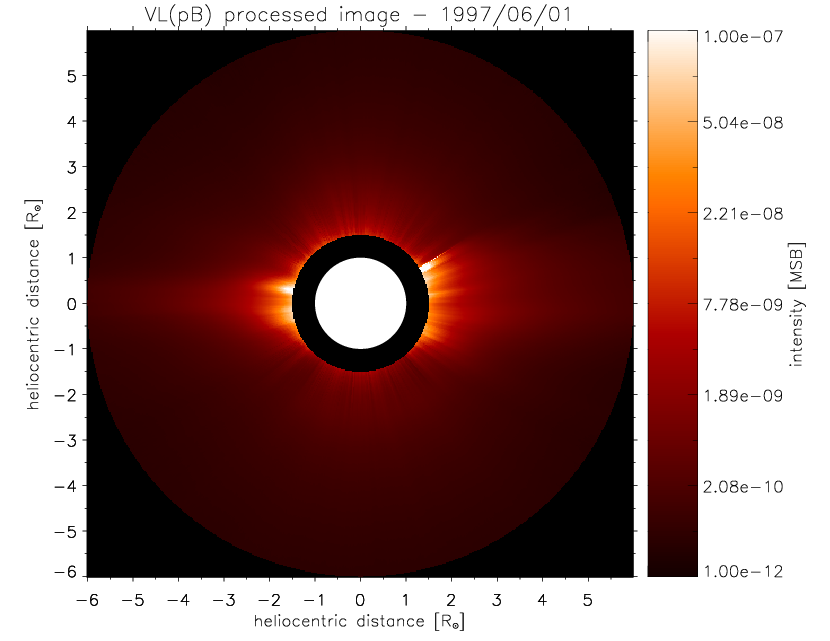 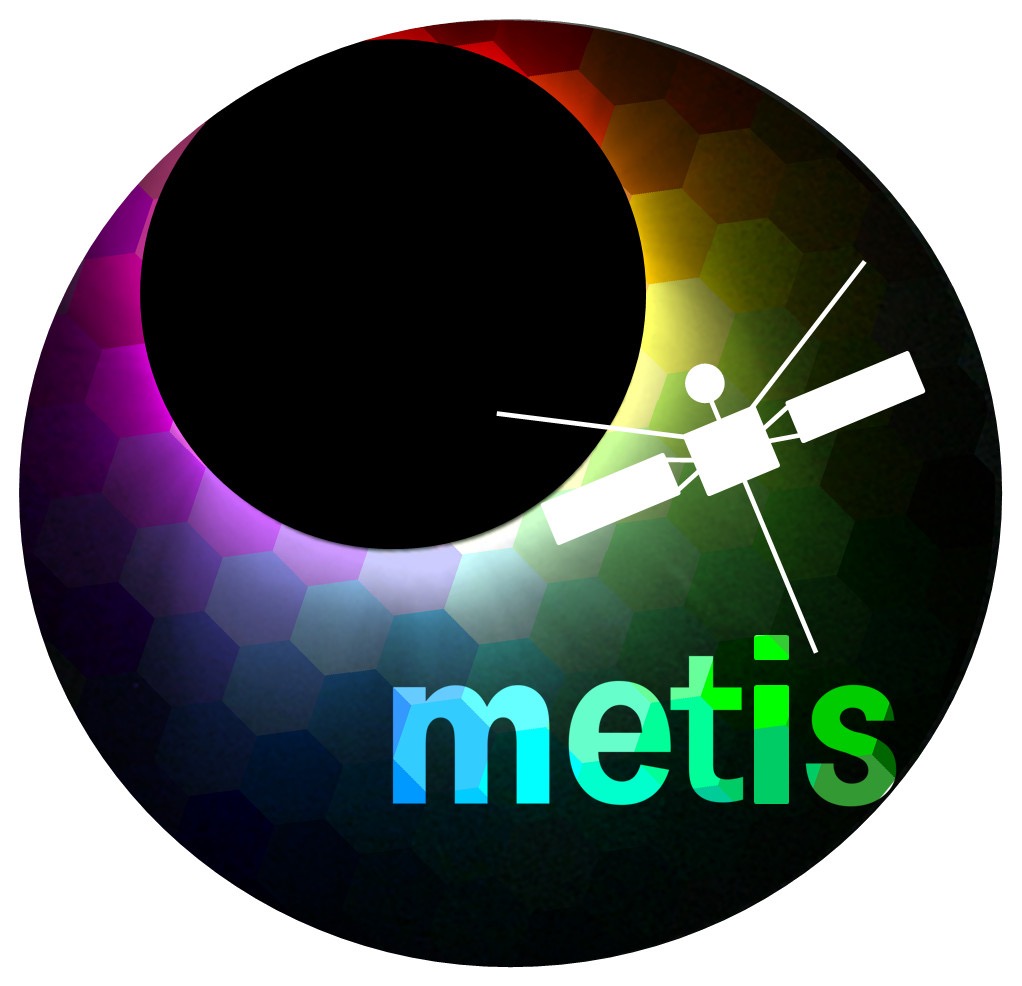 Simulation of Metis pB
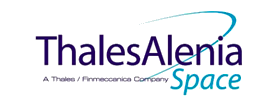 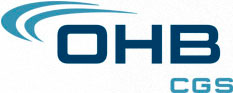 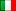 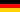 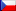 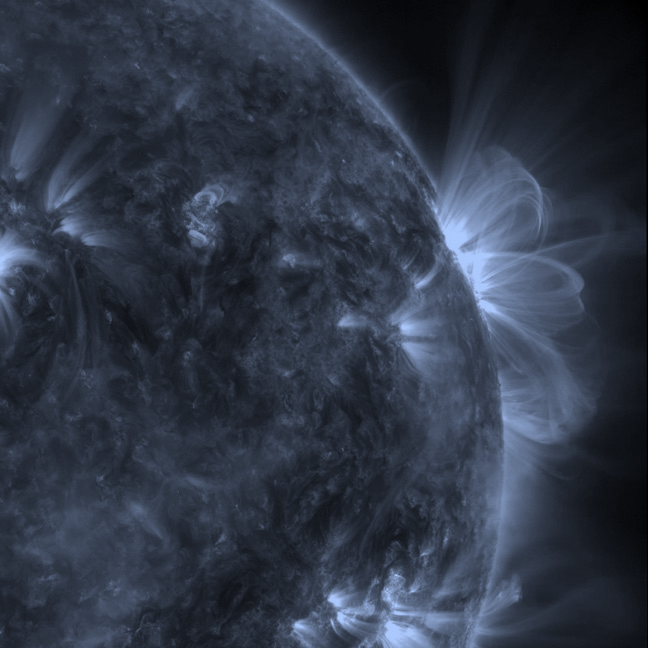 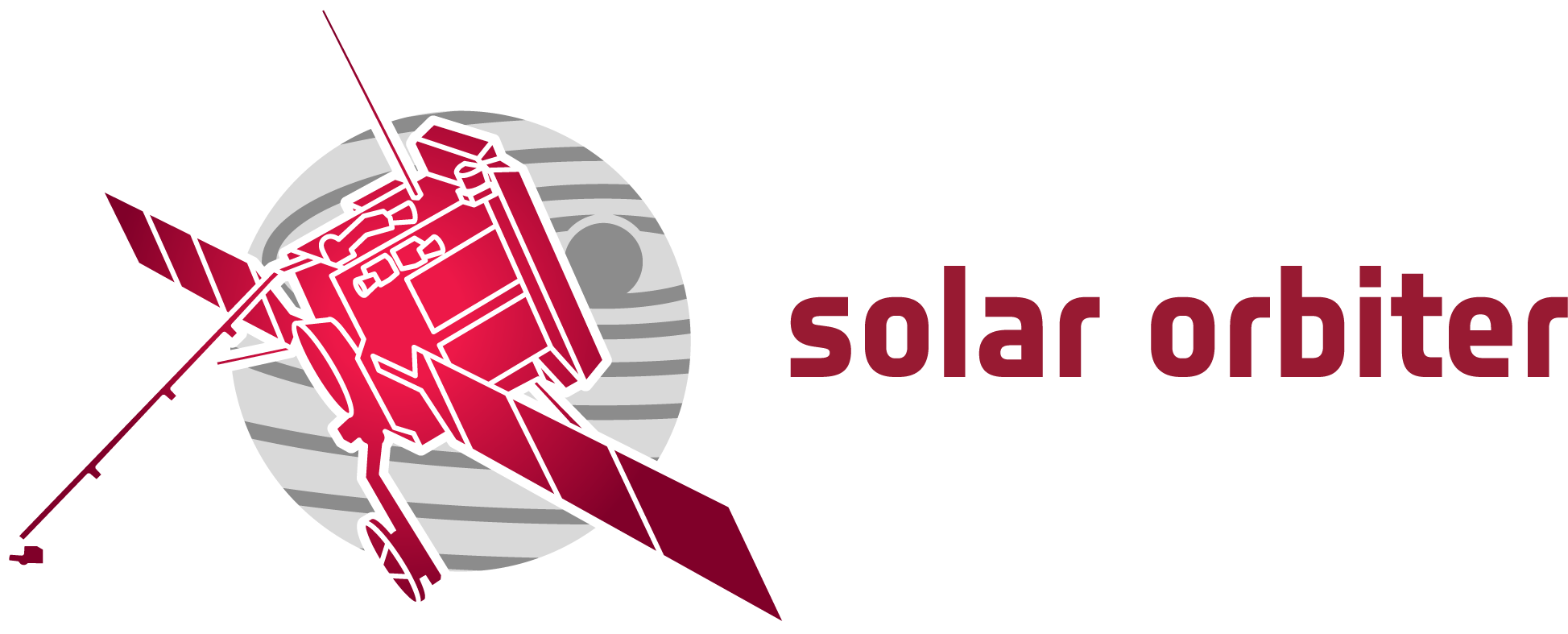 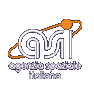 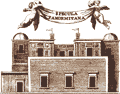 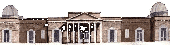 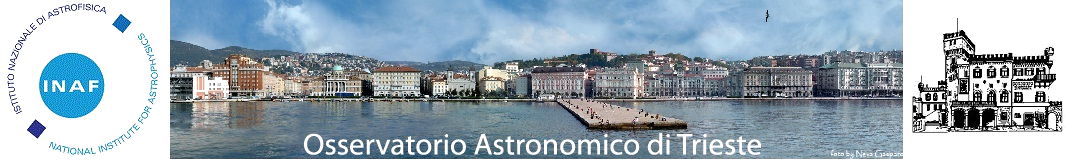 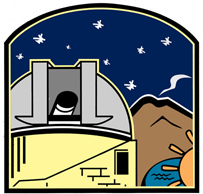 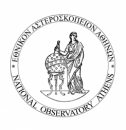 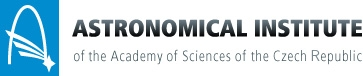 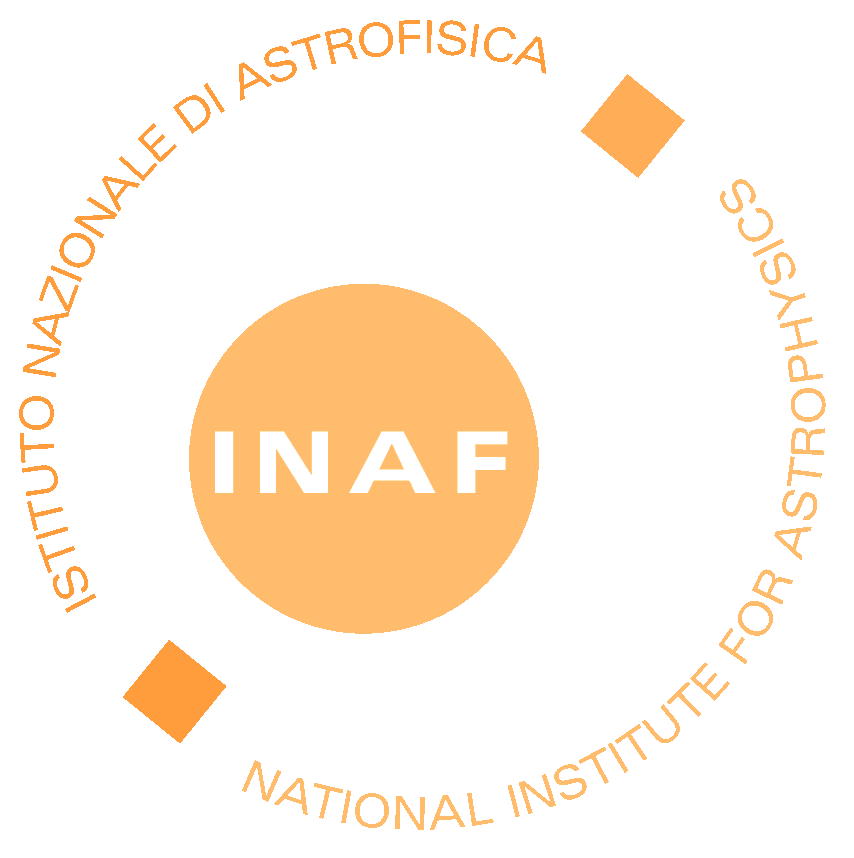 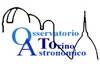 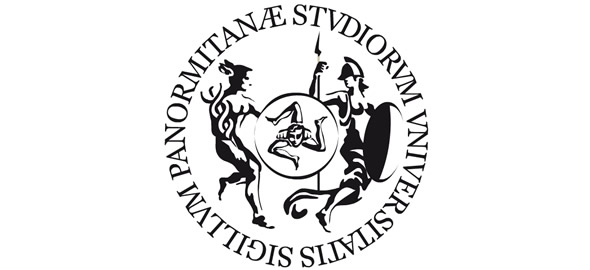 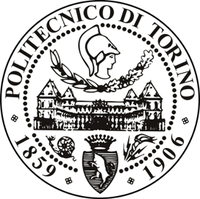 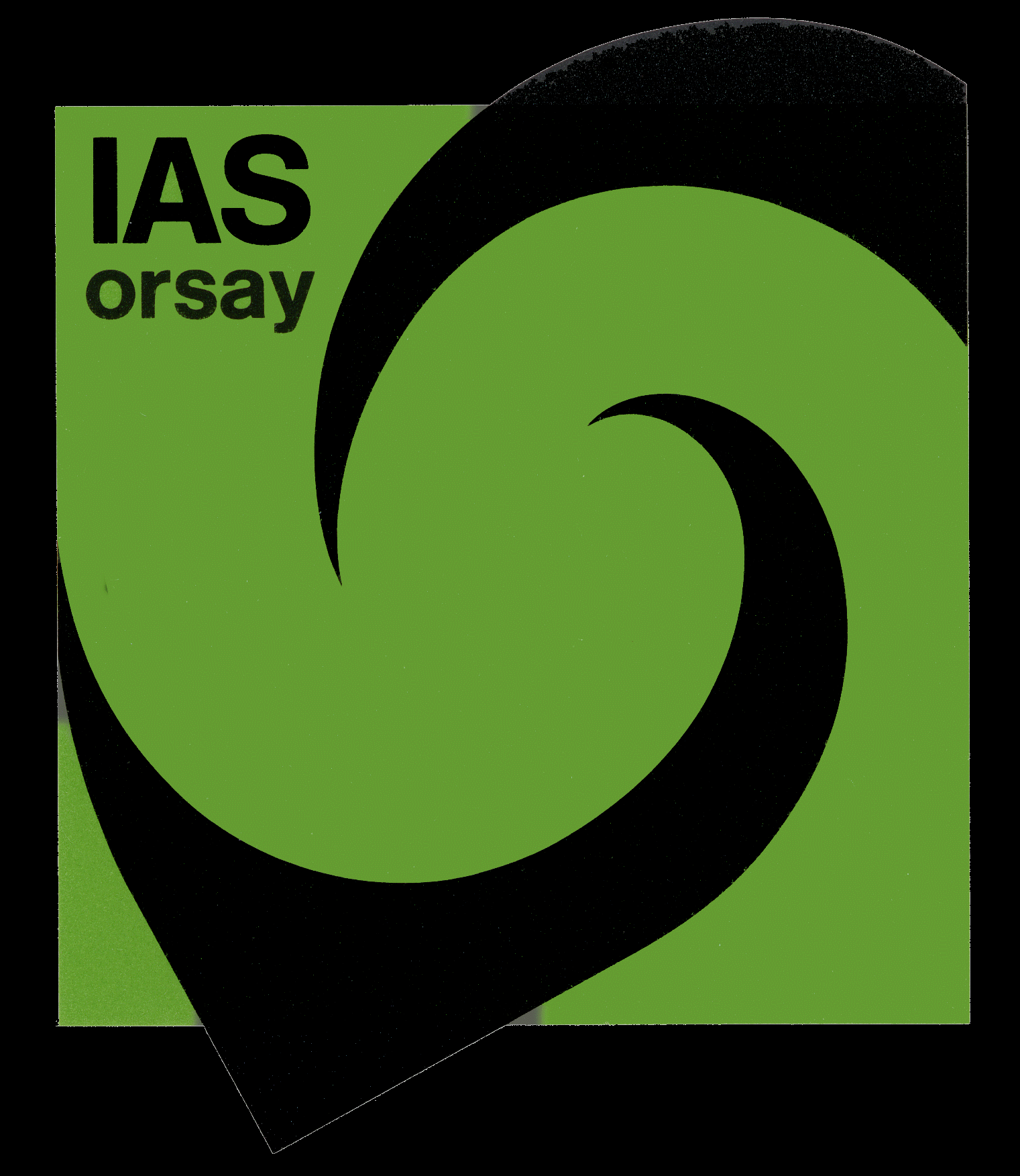 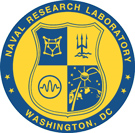 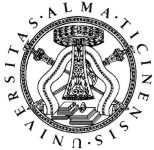 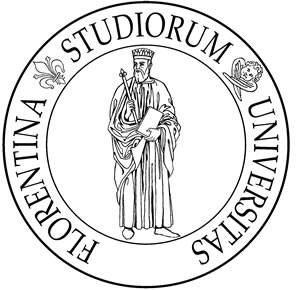 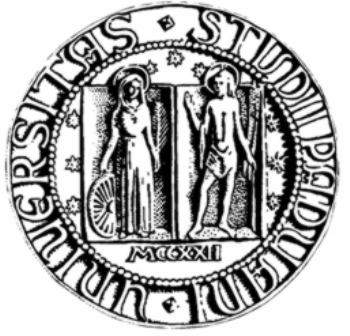 OAC
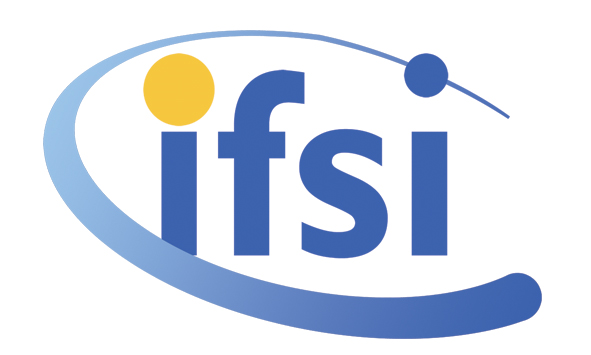 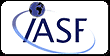 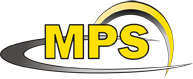 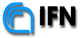 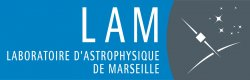 OACt
OATs
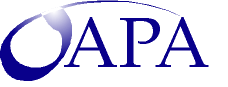 UV (HI Lyα) coronal images
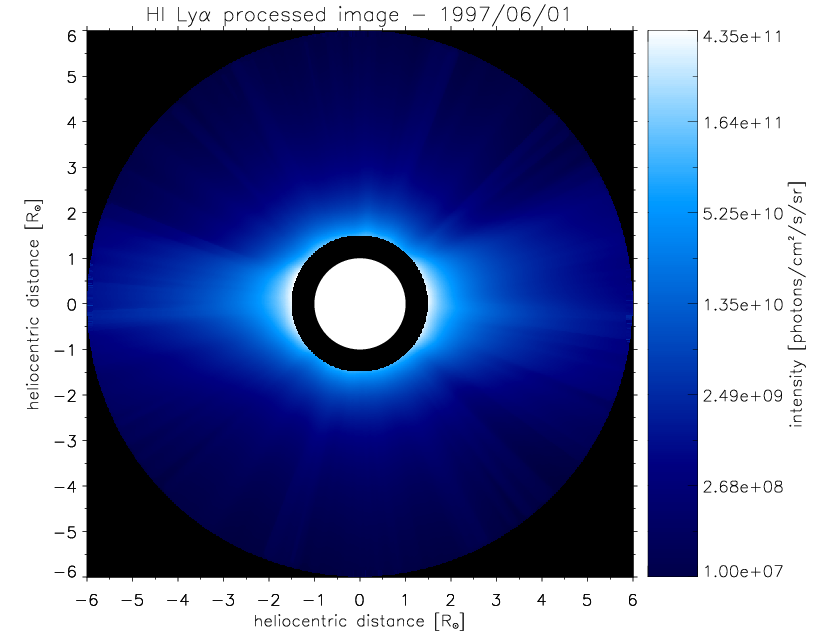 SOHO/ UVCS

 Lyα images on 1997, 
1st – 28th June,
built by a double power law radial fitting
of daily synoptic spectral intensity data
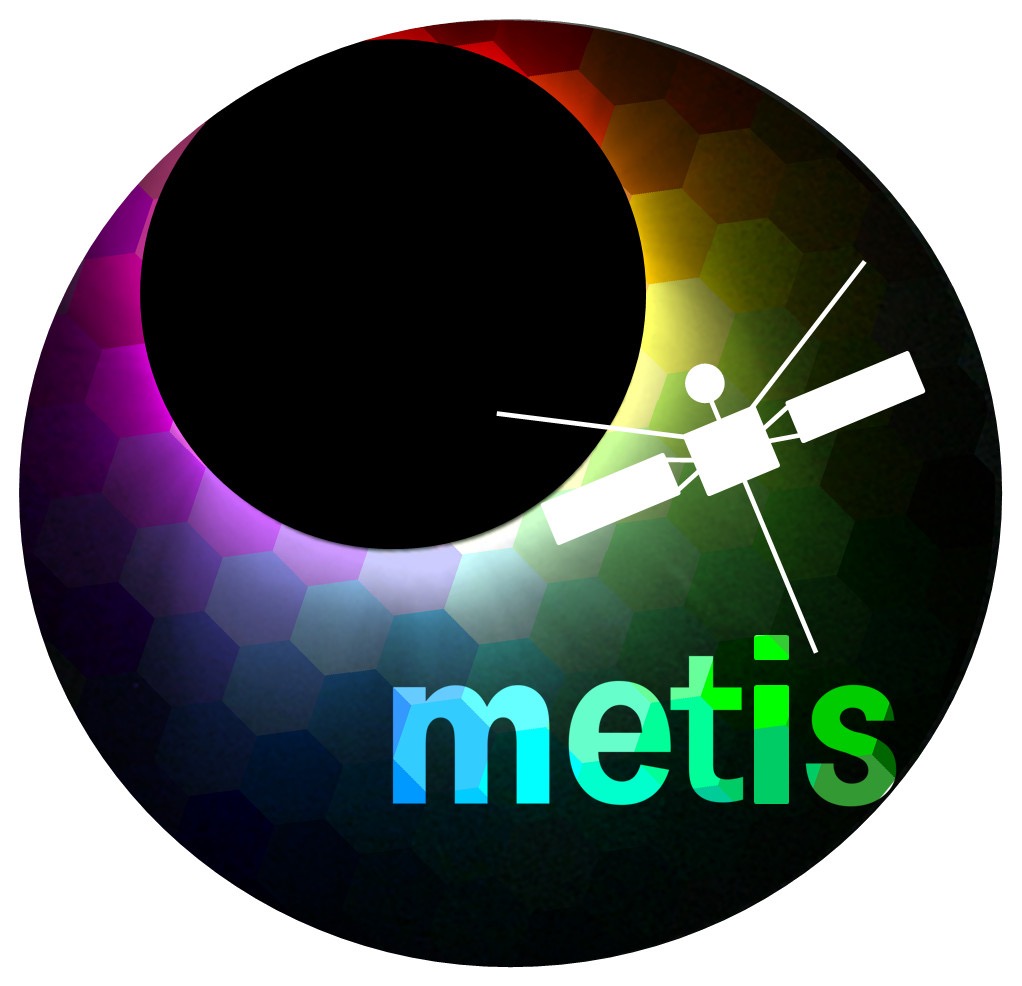 Simulation of Metis Lyα
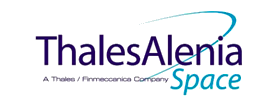 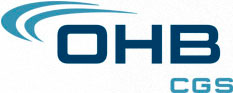 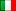 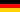 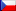 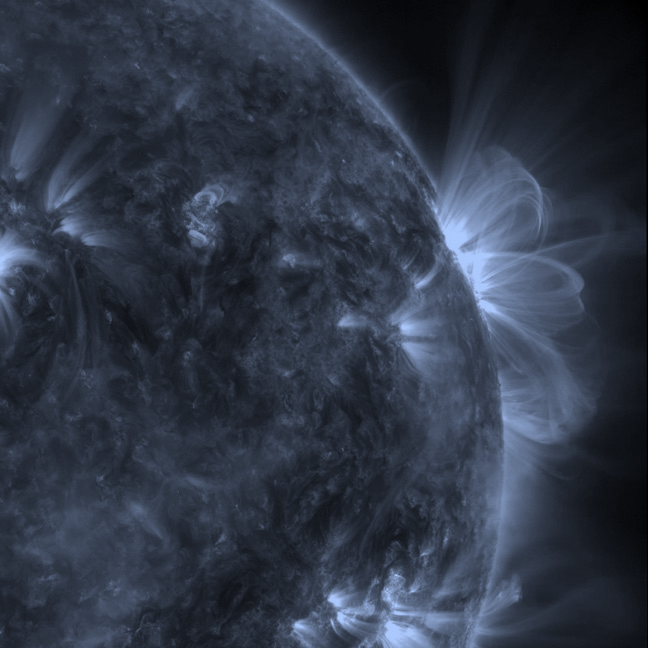 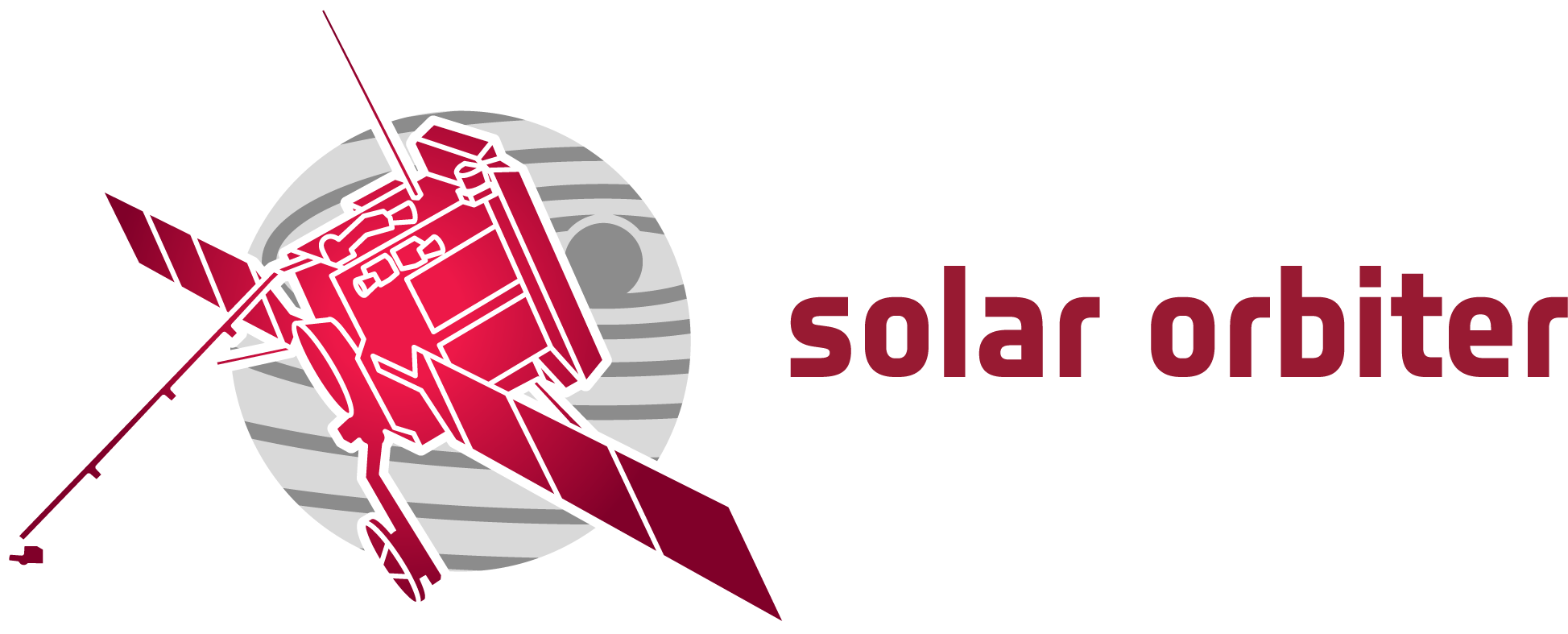 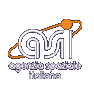 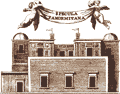 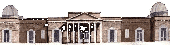 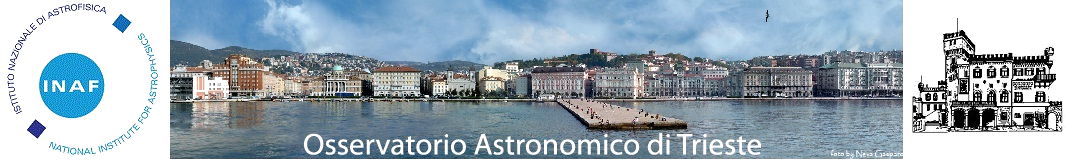 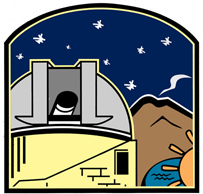 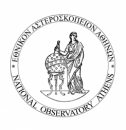 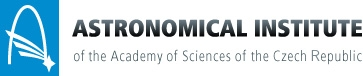 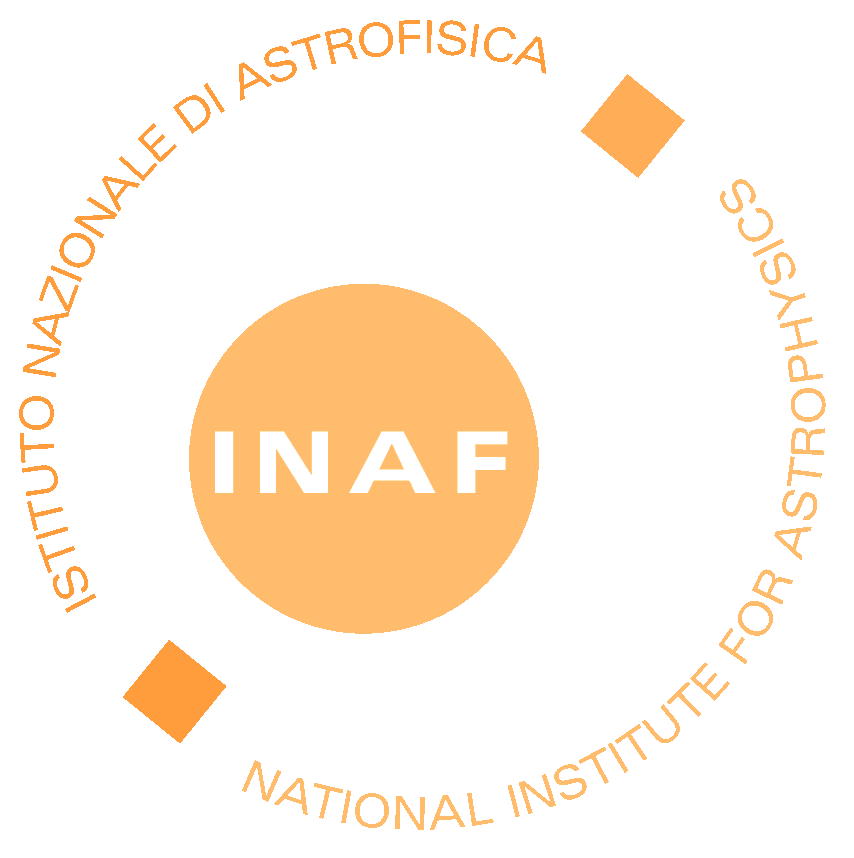 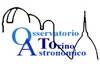 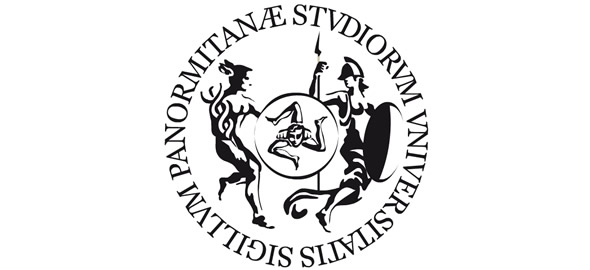 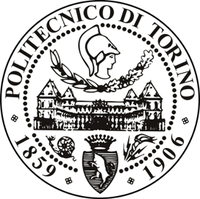 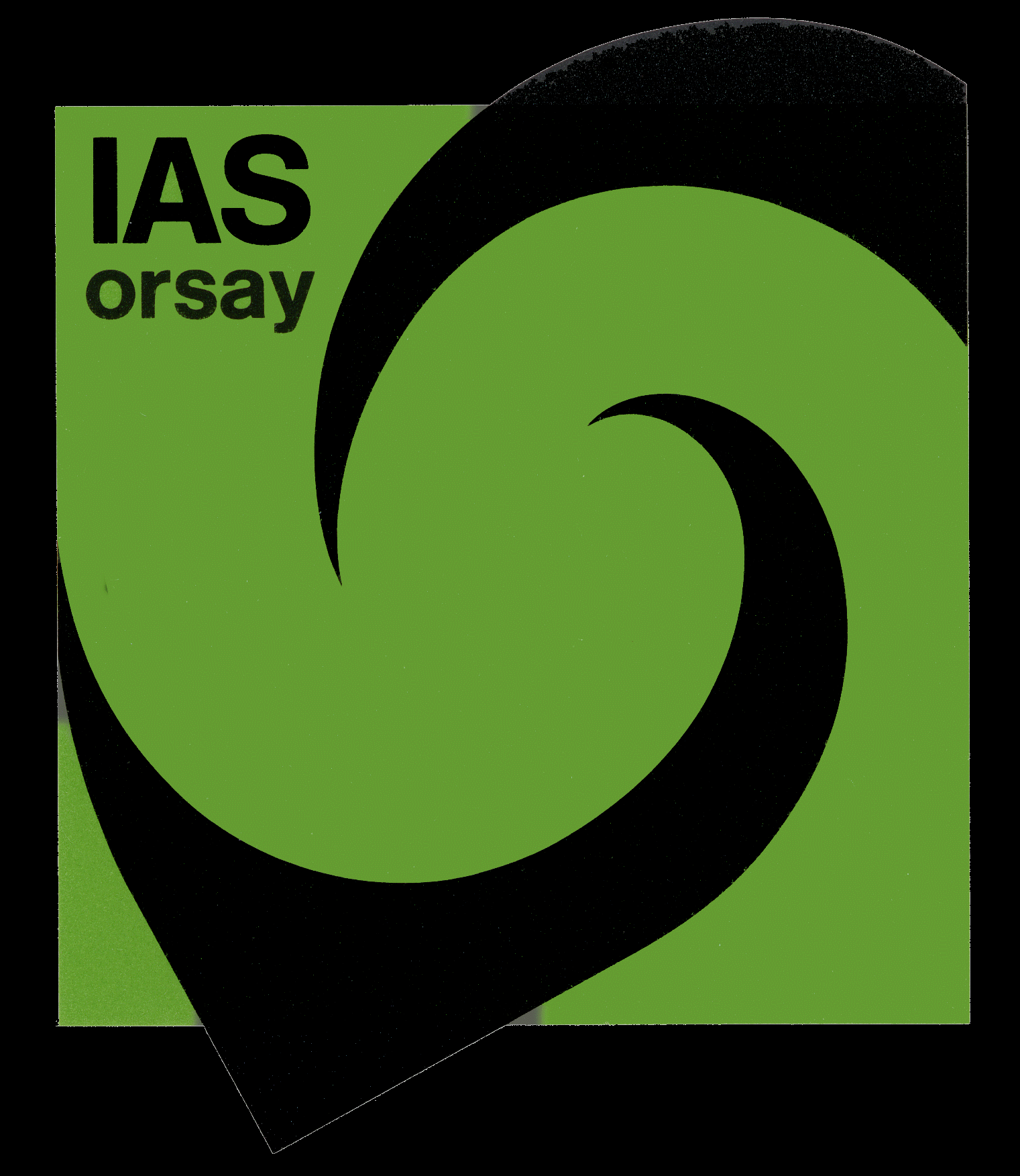 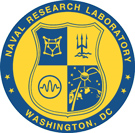 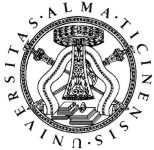 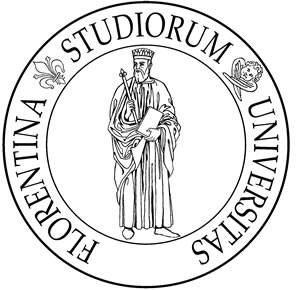 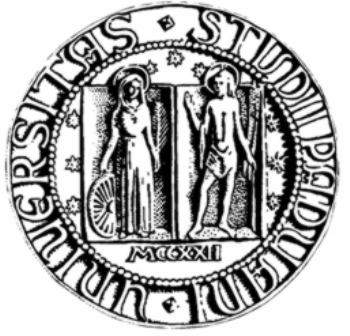 OAC
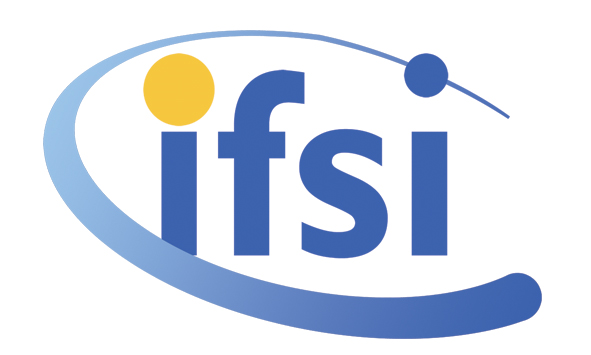 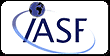 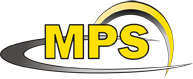 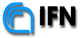 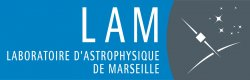 OACt
OATs
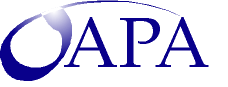 Outflow velocity estimate
Doppler dimming technique (Noci, 1973; Withbroe et al., 1982) → comparison between measured and simulated HI Lyα intensity    
   →    Matching of observations
Measured coronal electron density radial profiles from standard Van De Hulst inversion of pB images (see, e.g., Hayes et al. 2001, Dolei et al. 2015)
Te radial profile from Gibson et al. (1999)
THI coronal map from Dolei et al. (2016)  –  see the following slide
Doppler
dimming
input
parameters
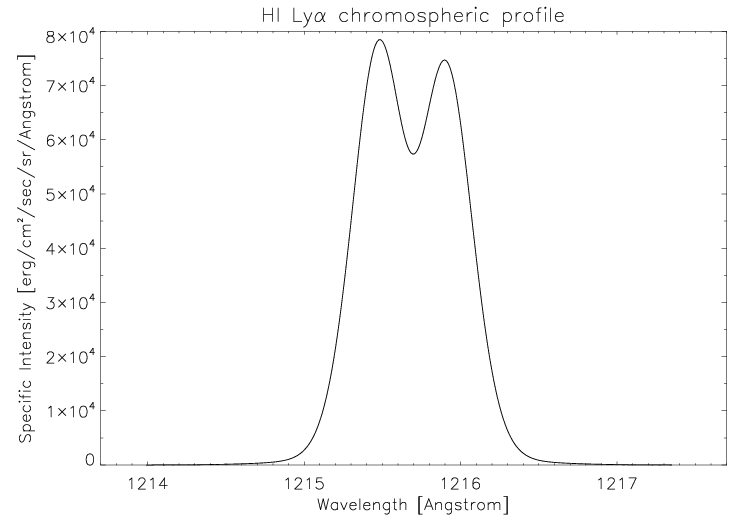 Uniform HI Lyman-alpha chromospheric
     profile representative of the emission
     during the minimum phase of the solar
     activity cycle
     (Lemaire et al., 2002; Auchère, 2005)
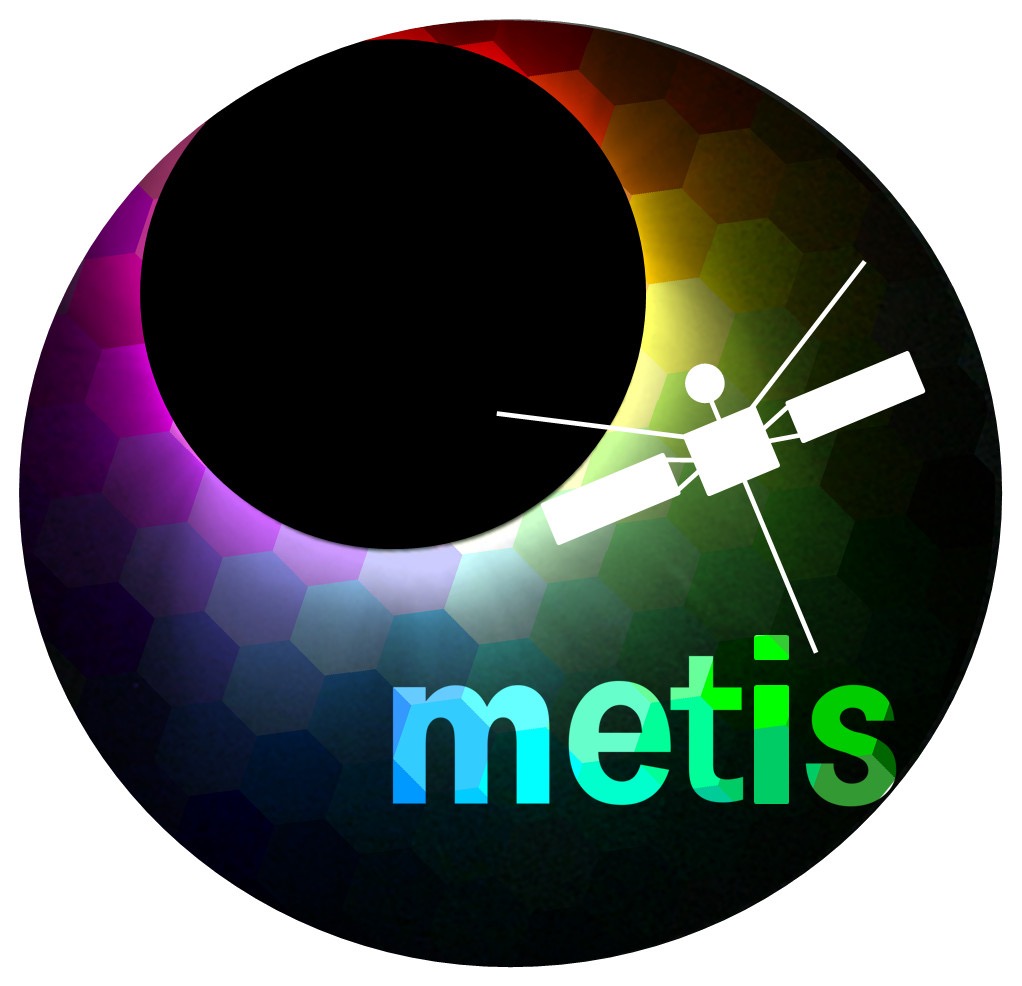 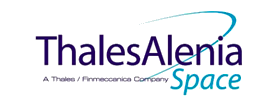 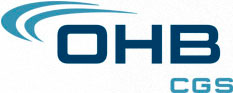 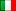 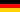 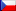 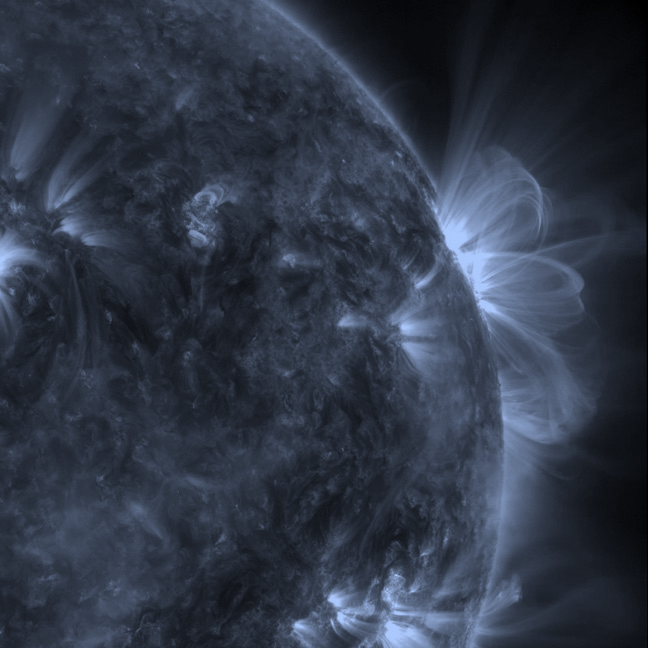 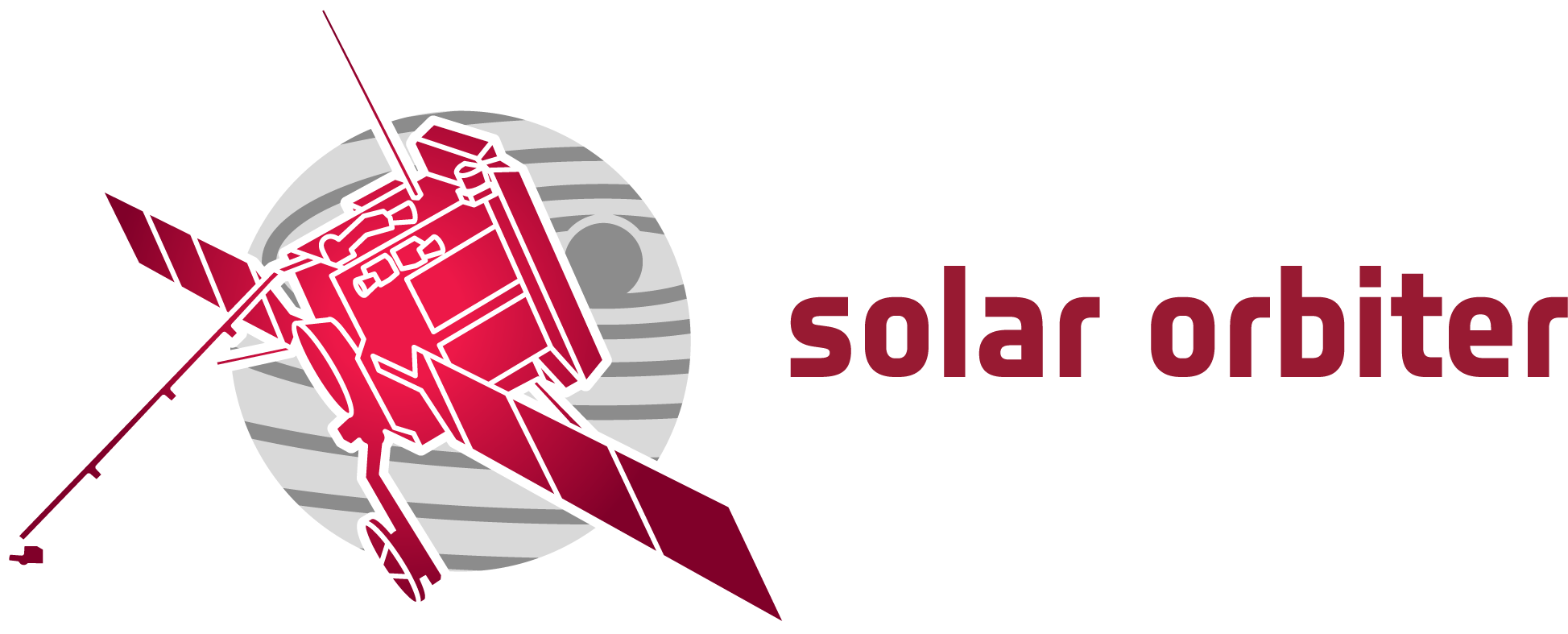 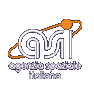 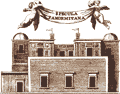 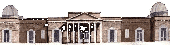 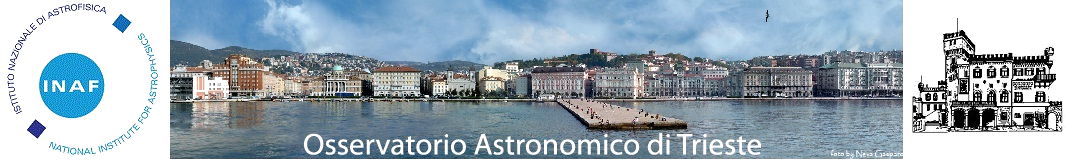 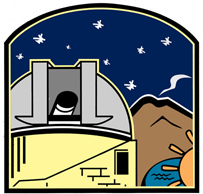 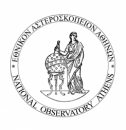 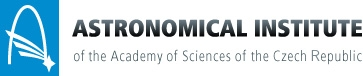 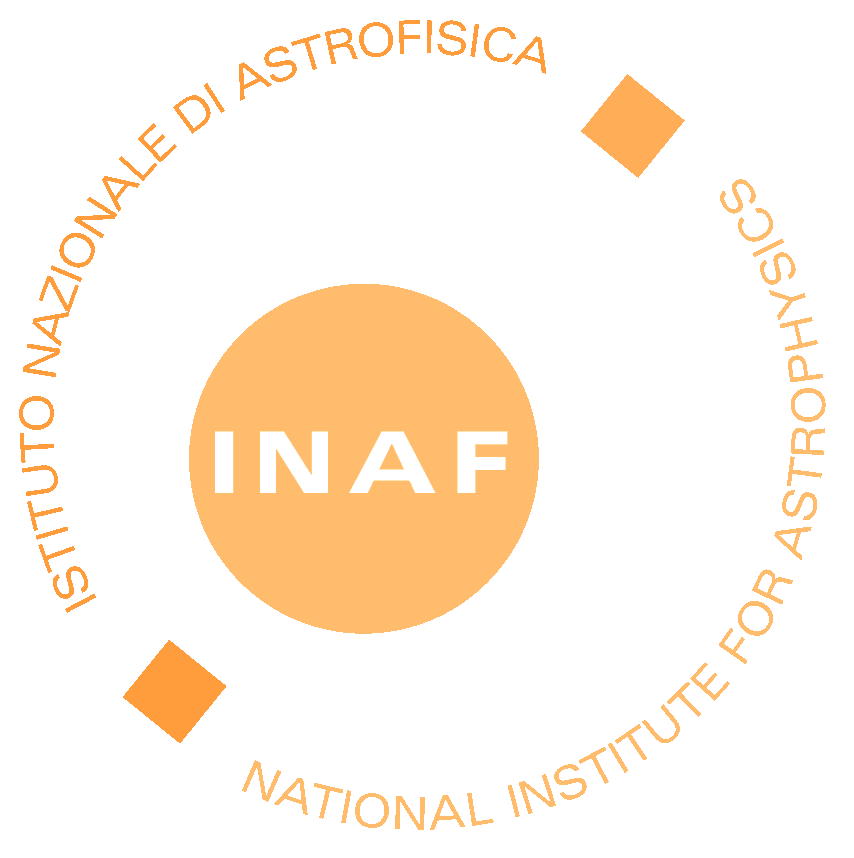 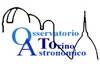 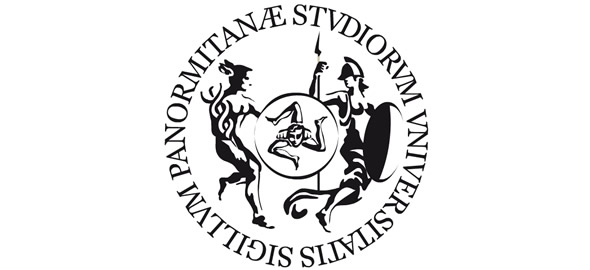 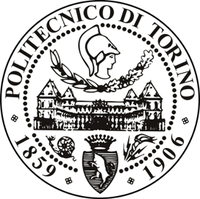 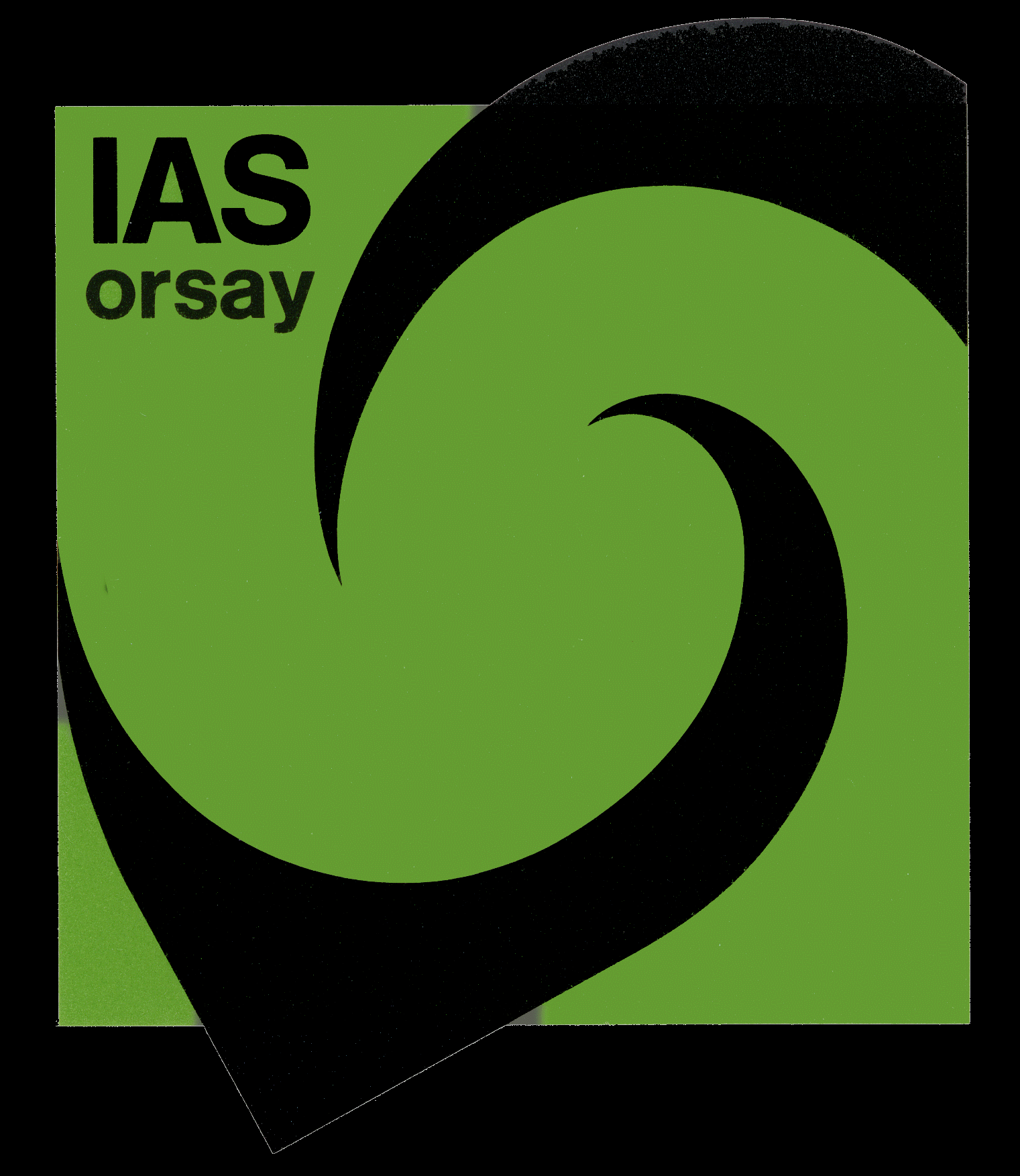 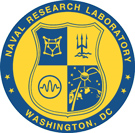 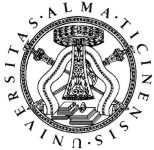 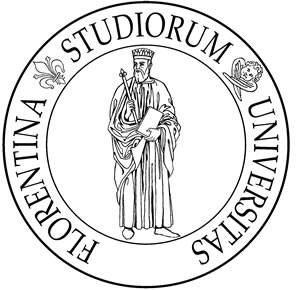 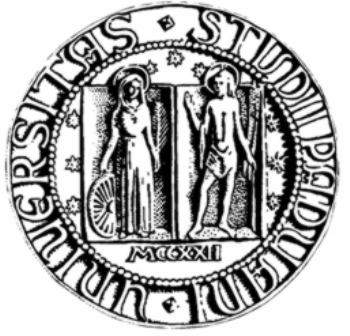 OAC
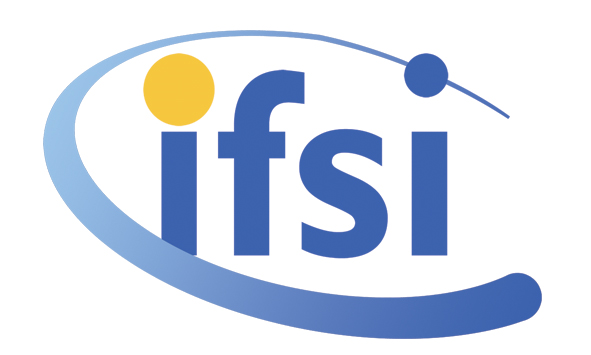 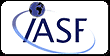 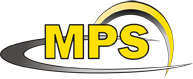 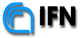 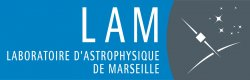 OACt
OATs
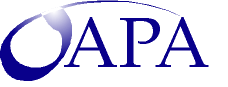 Outflow velocity estimate
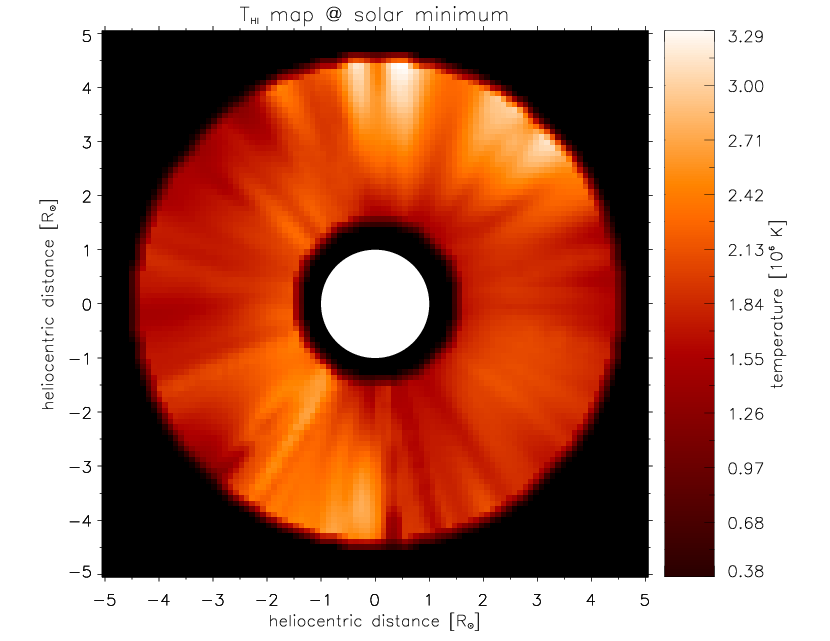 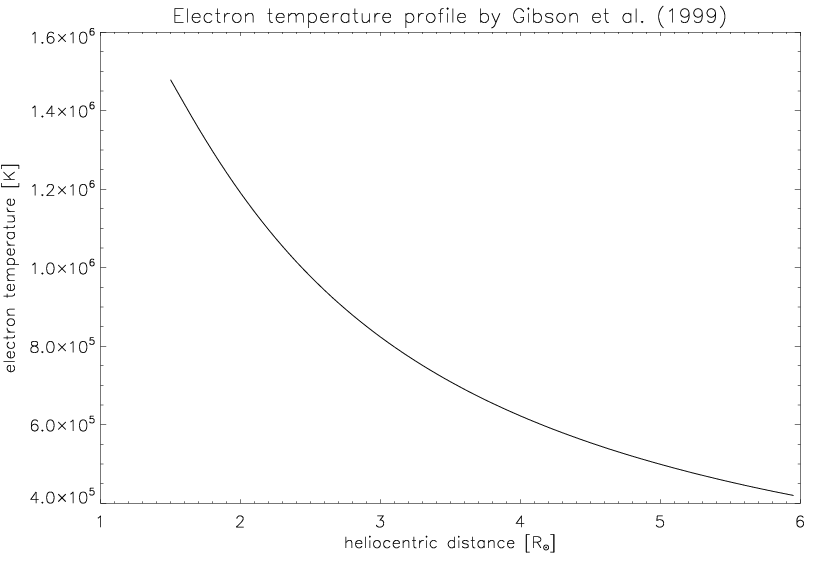 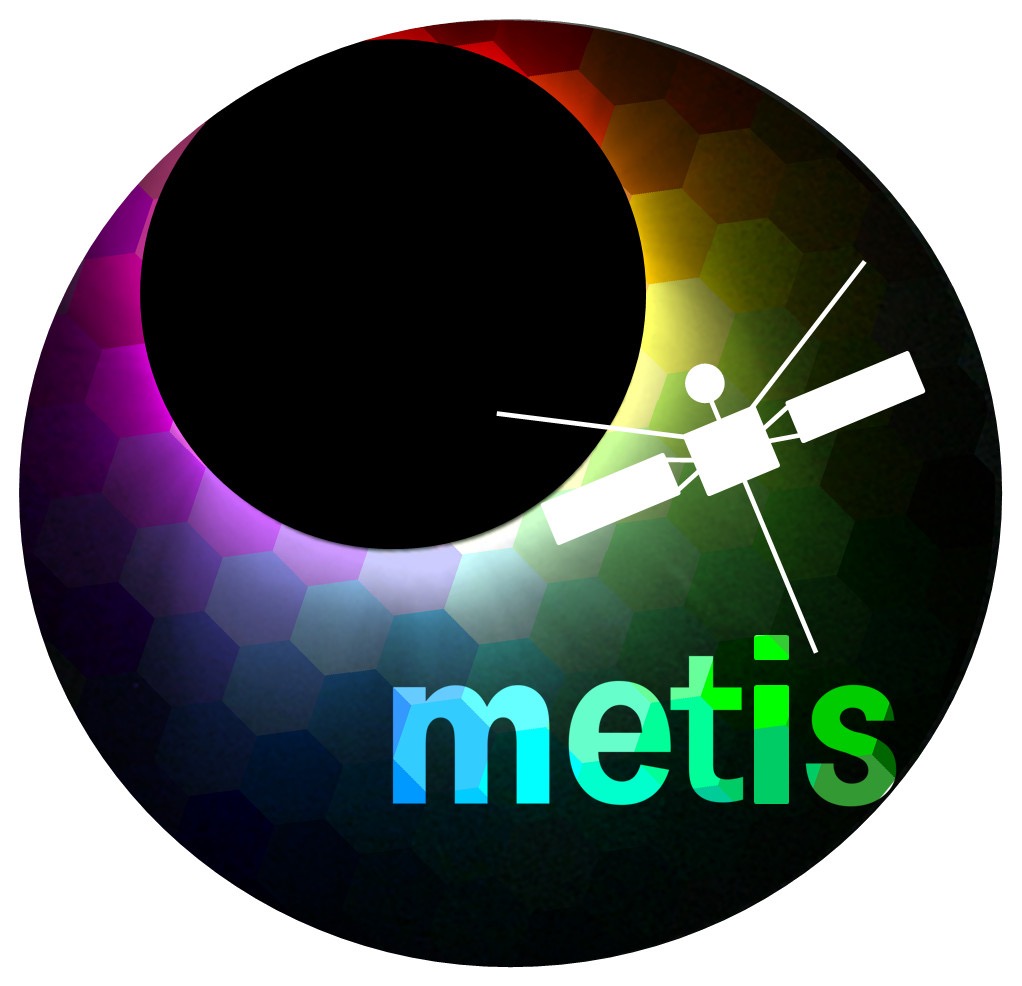 Te radial profile
THI map from UVCS Lyα line profiles
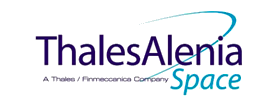 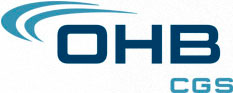 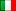 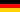 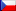 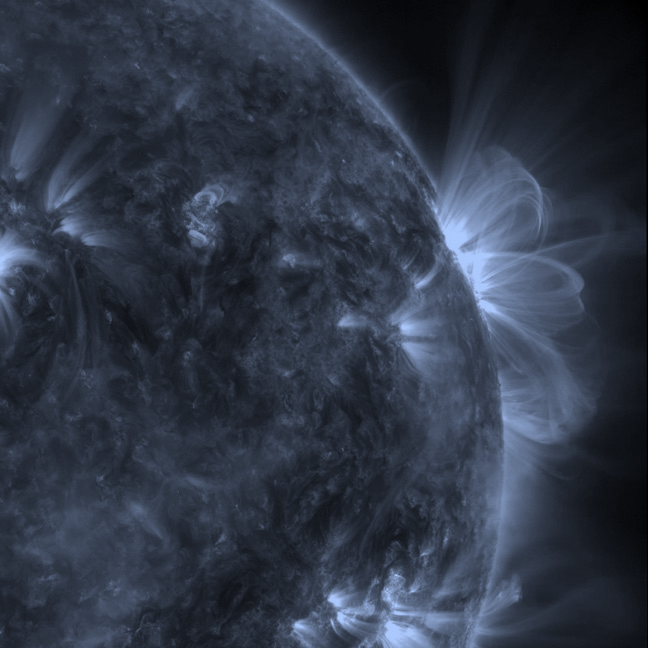 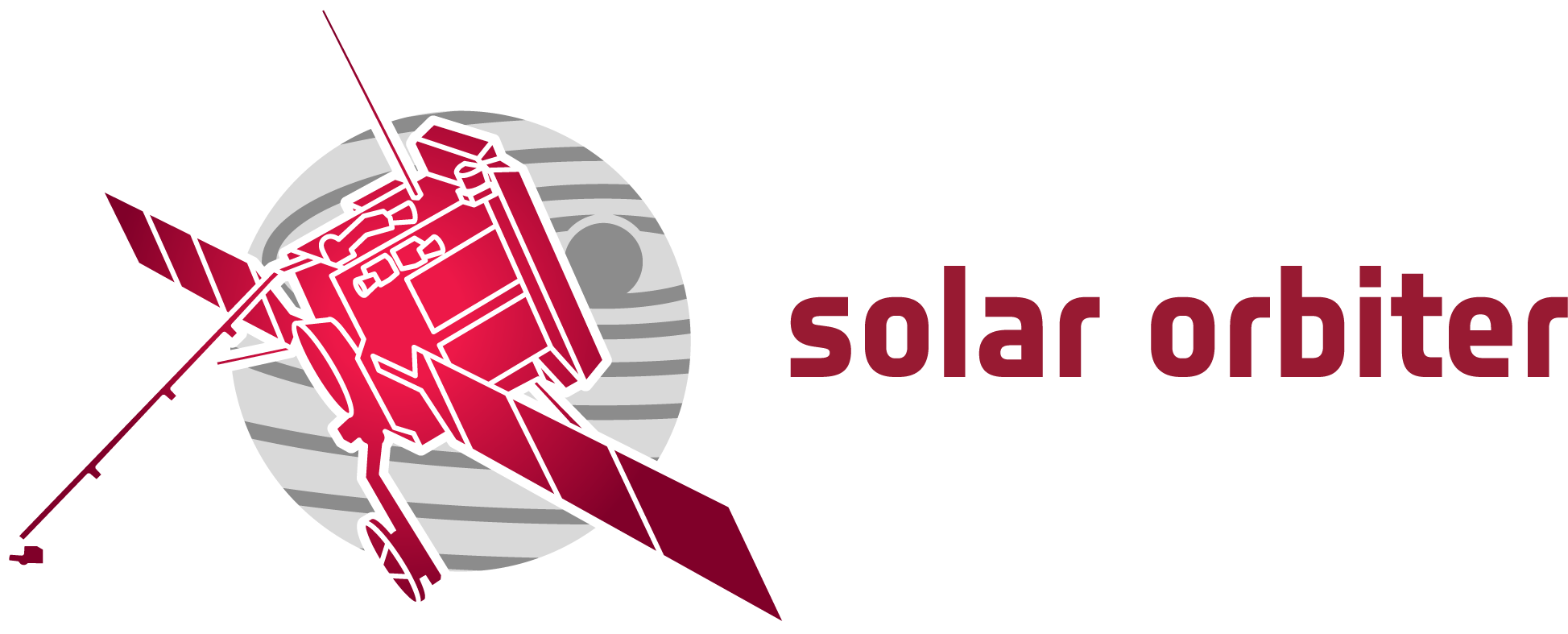 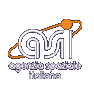 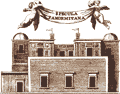 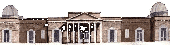 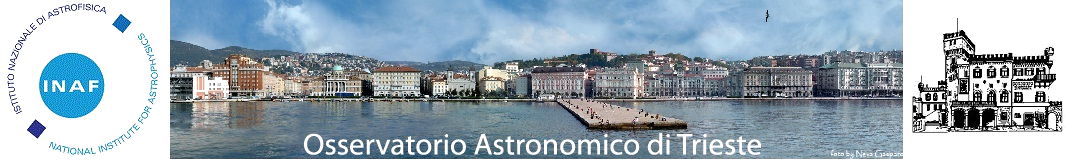 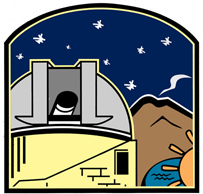 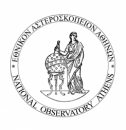 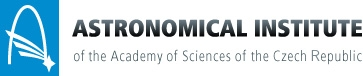 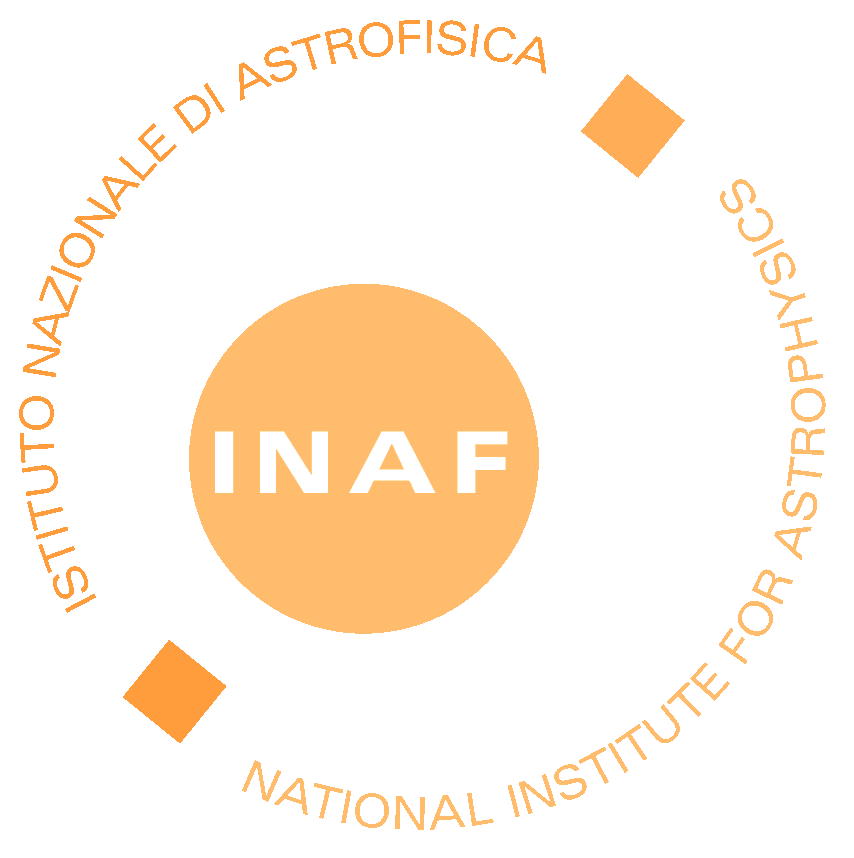 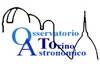 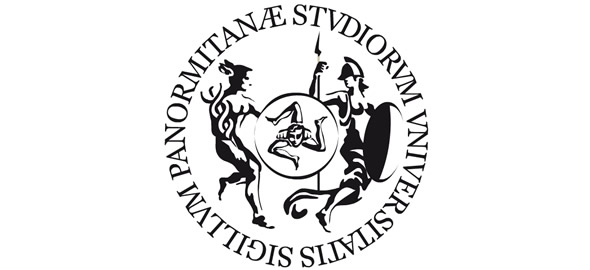 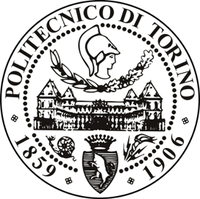 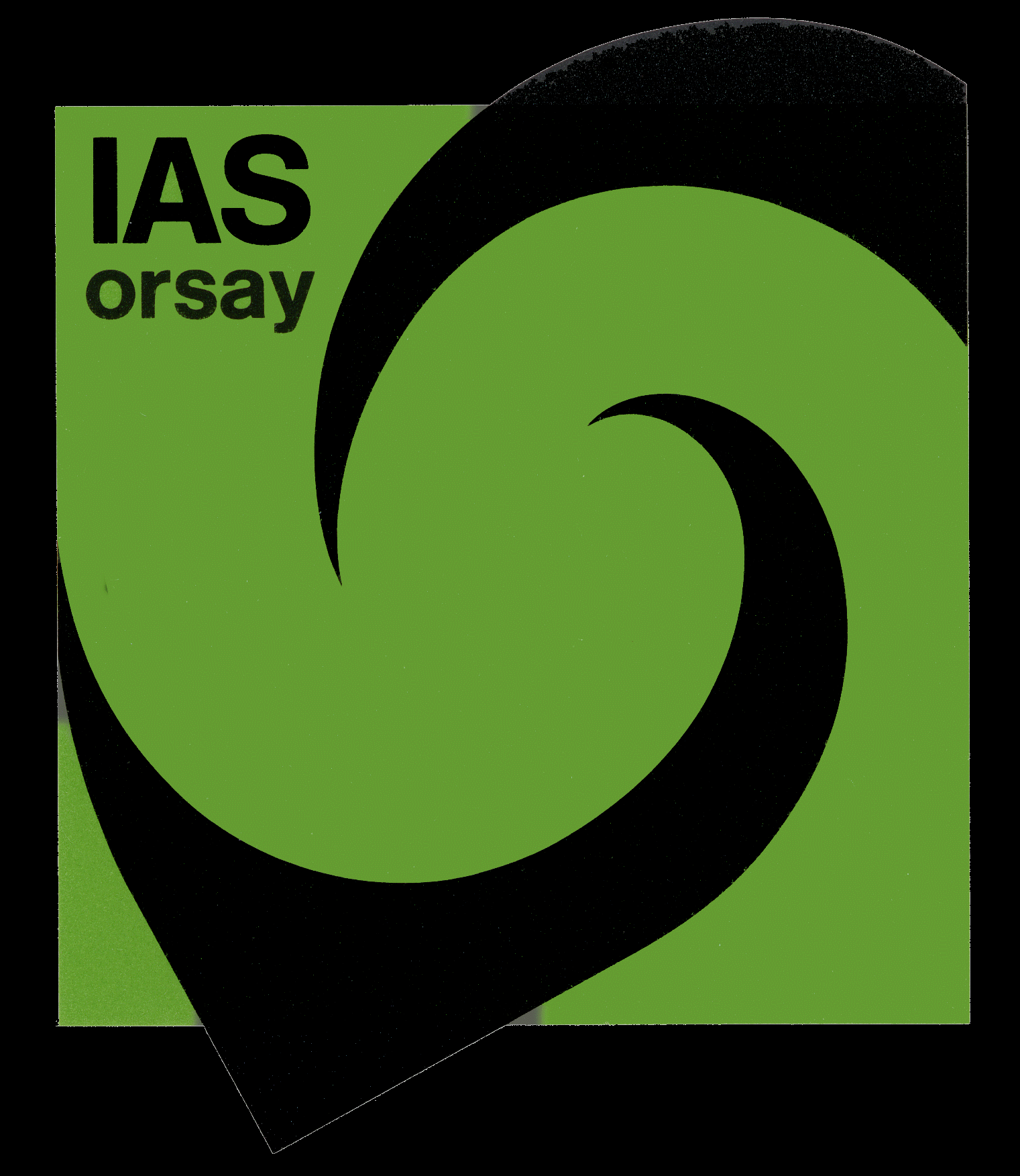 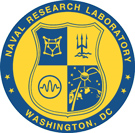 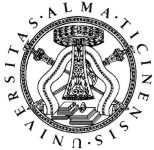 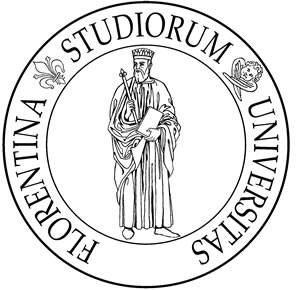 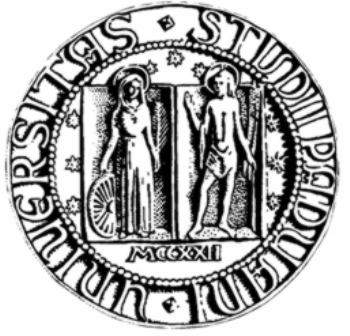 OAC
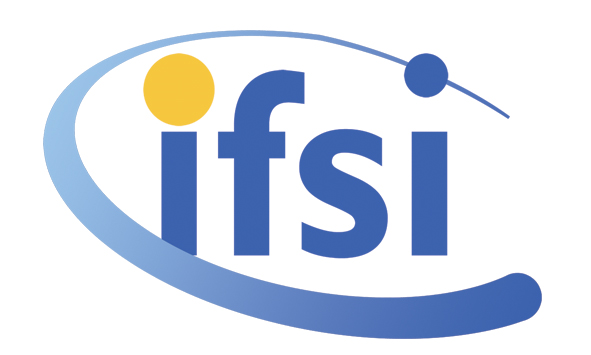 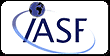 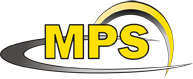 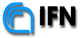 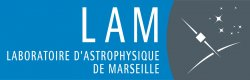 OACt
OATs
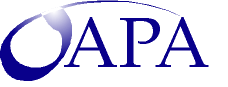 Daily outflow velocity maps
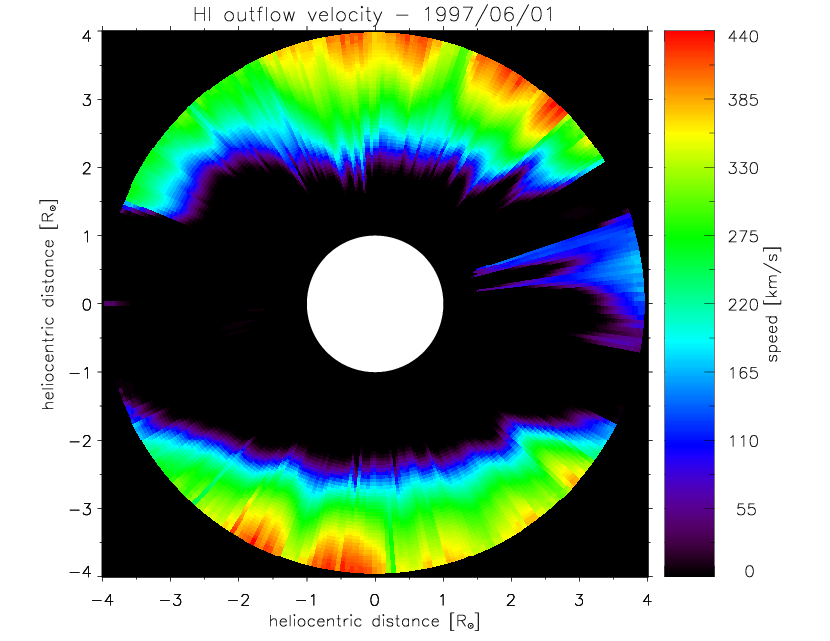 1.5 – 4.0 R 

Distribution of
solar wind
speeds on the
plane of the
sky (POS)
Time interval:
28 days
1997 June,
1st – 28th
Source surface radius
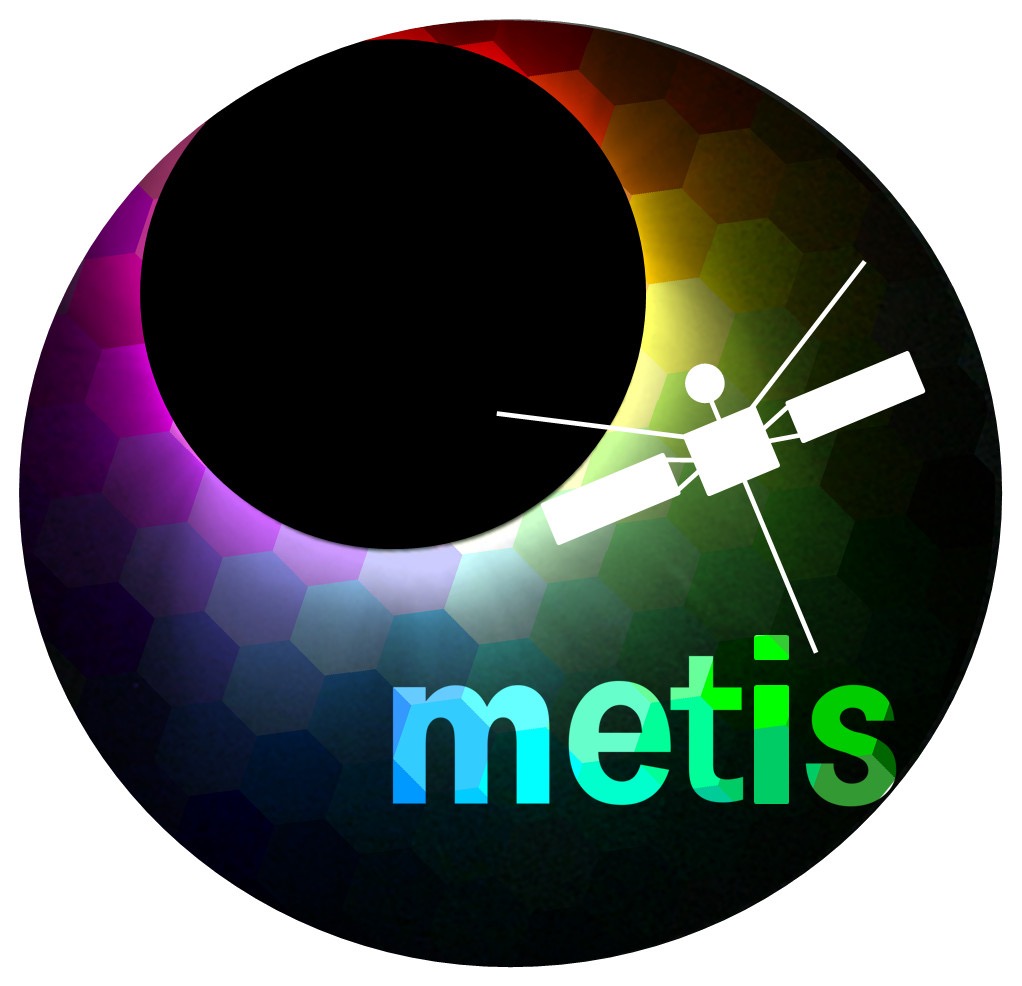 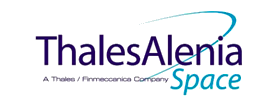 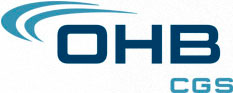 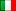 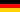 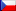 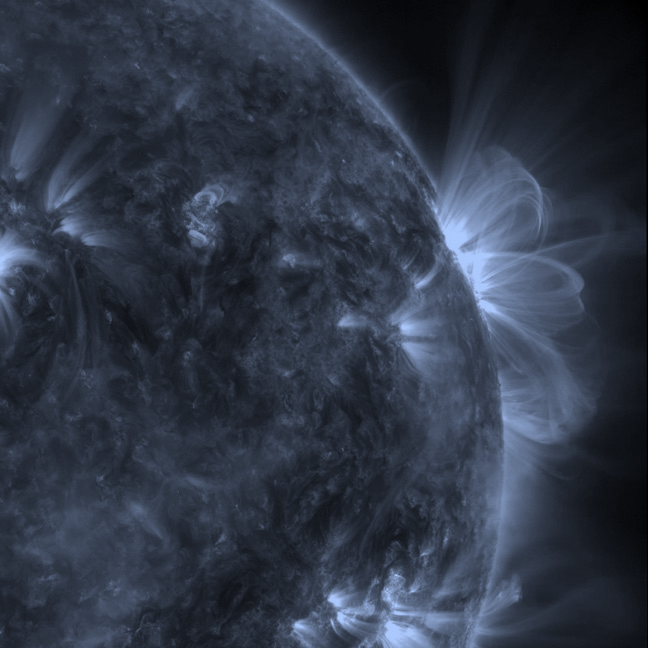 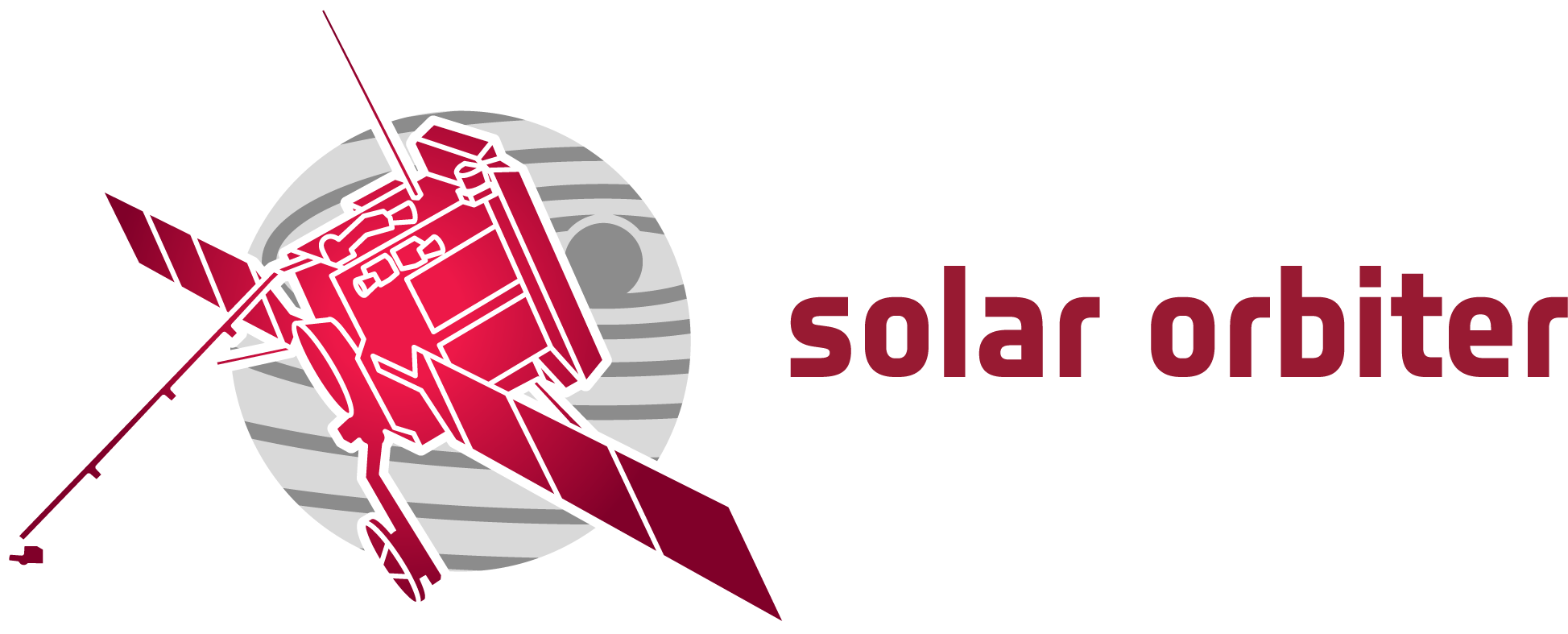 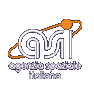 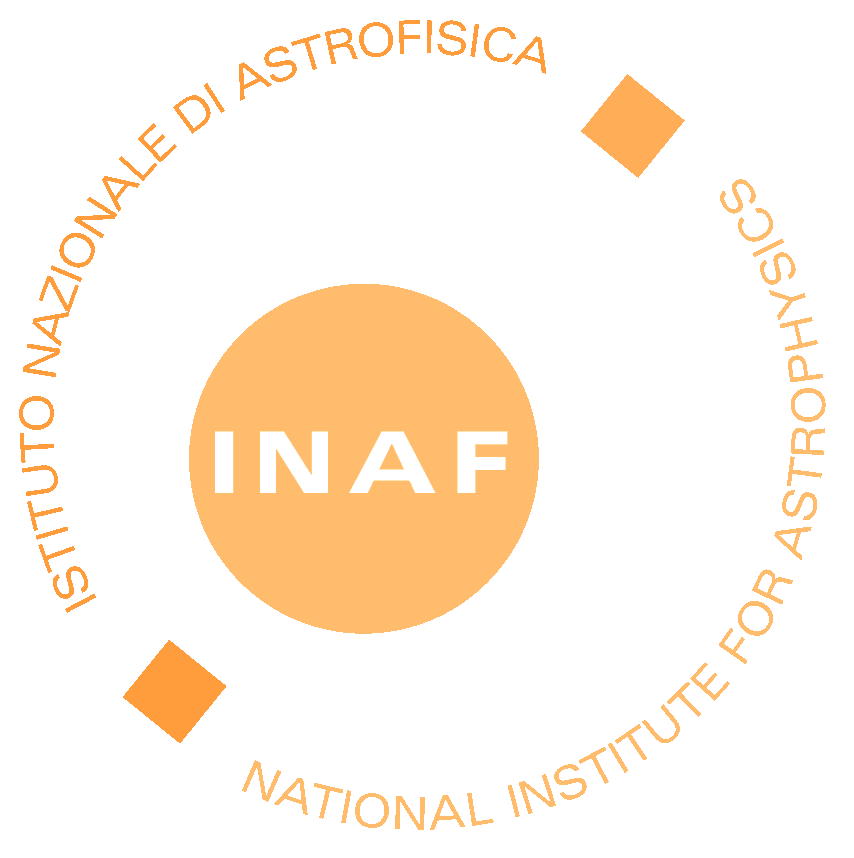 Construct a Carrington-like map
Covering in part CR-1923 & CR-1924
Solar wind outflows @ 2.5 R   (source surface radius)
North-South asymmetry between the polar regions
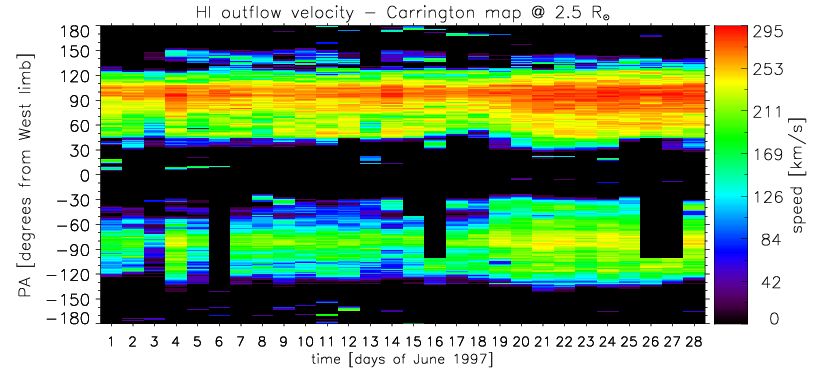 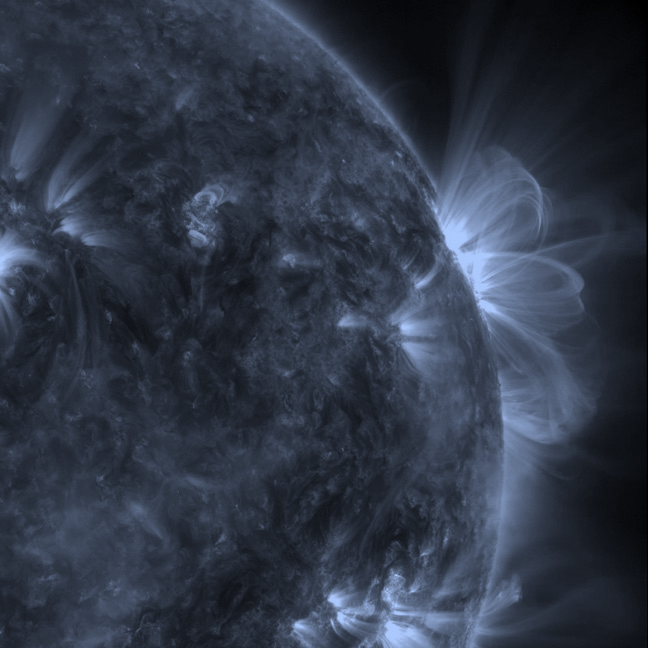 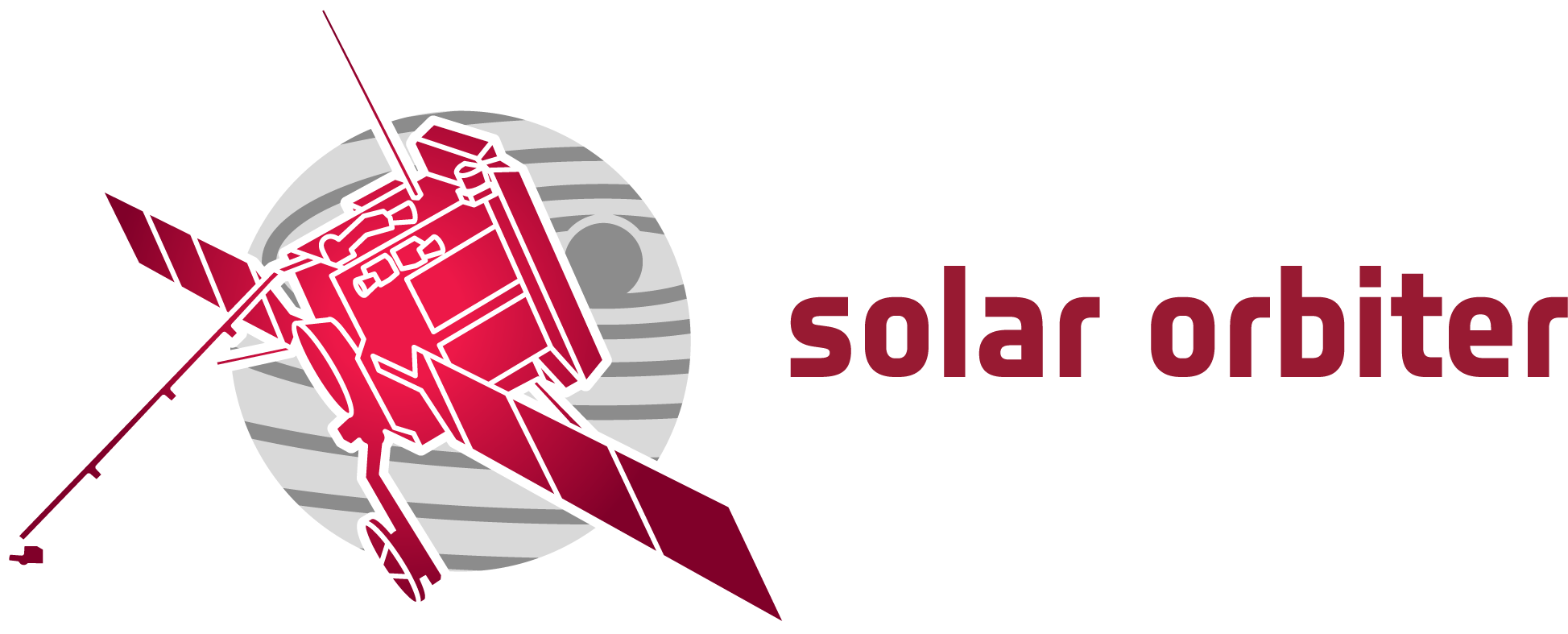 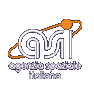 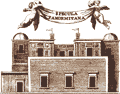 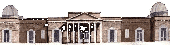 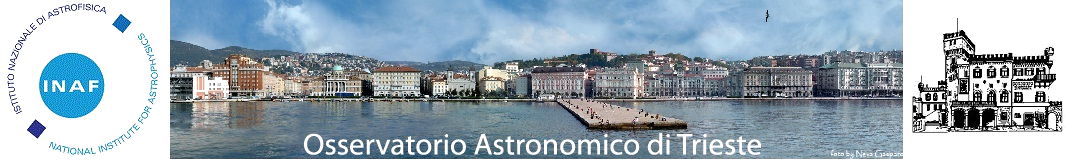 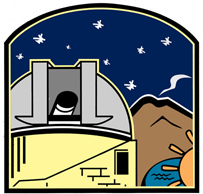 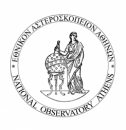 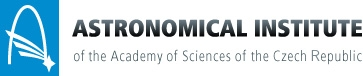 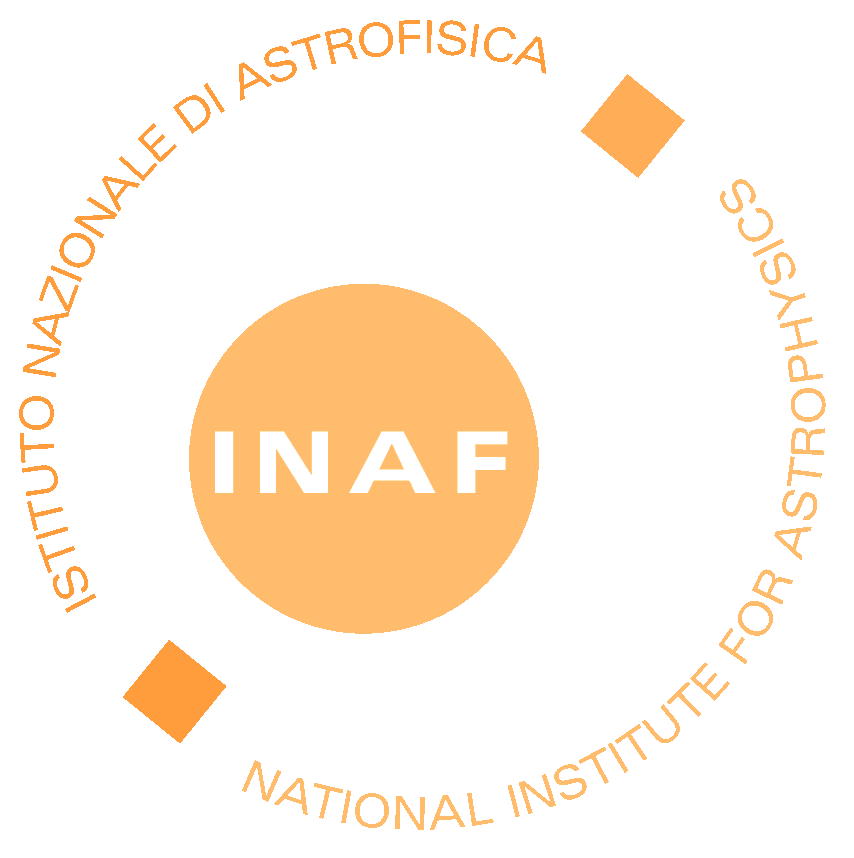 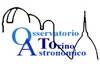 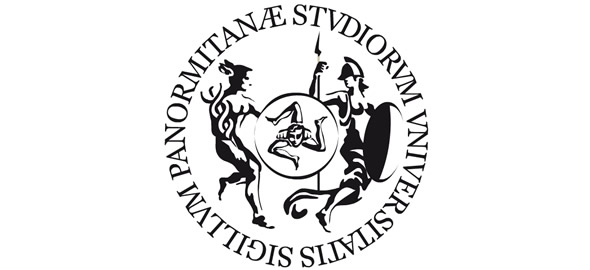 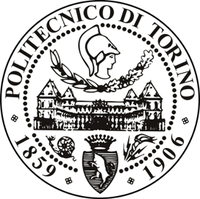 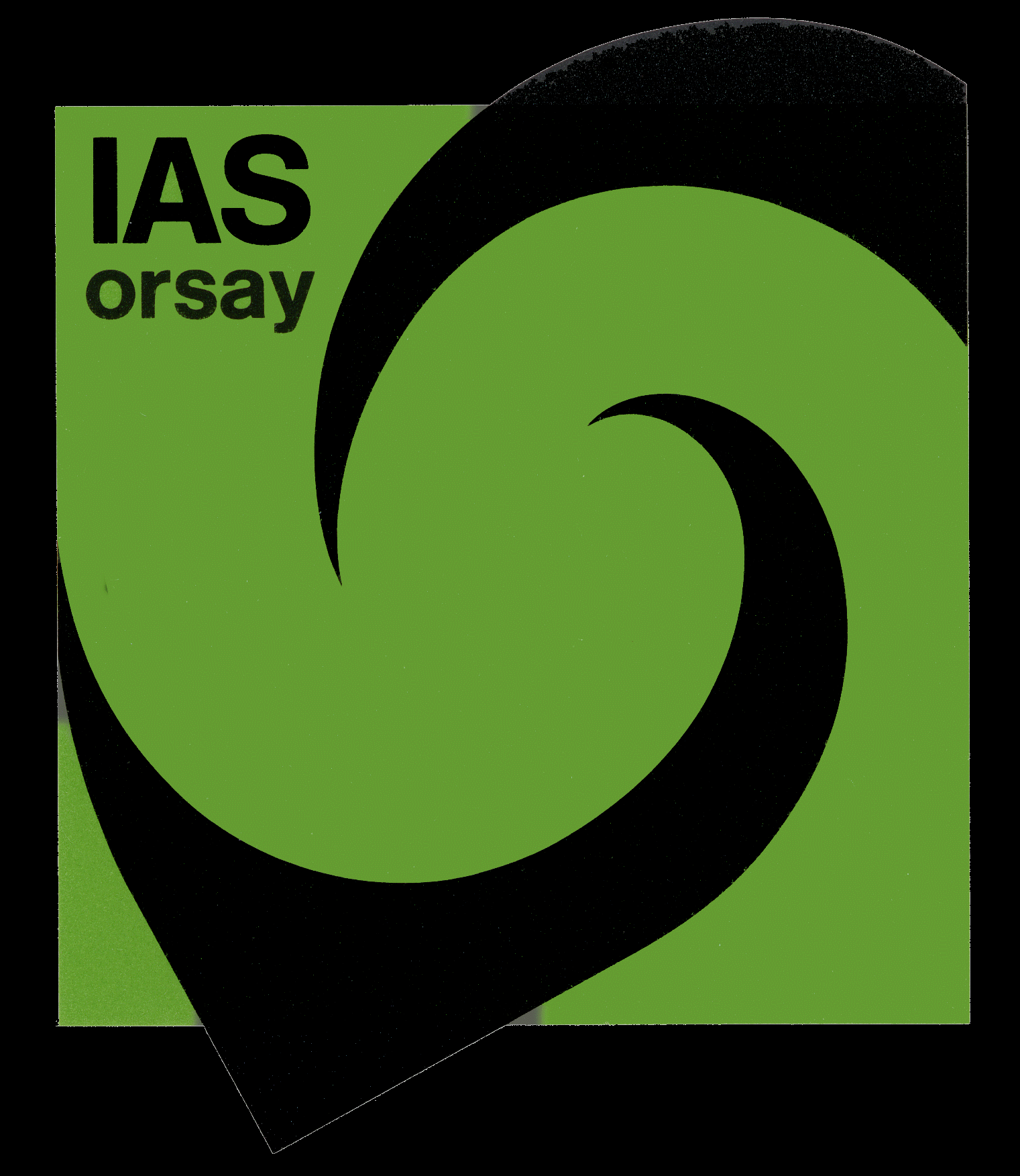 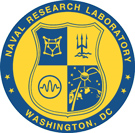 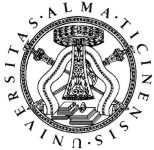 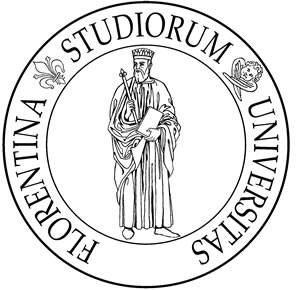 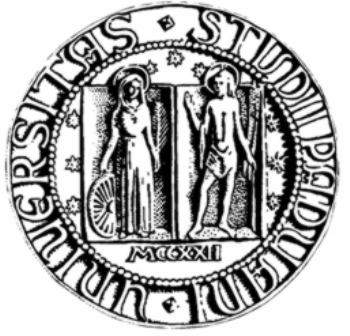 OAC
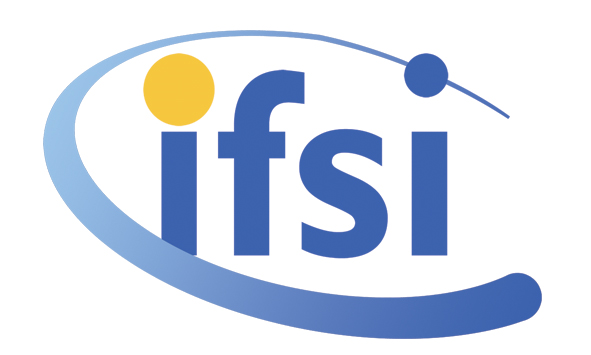 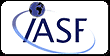 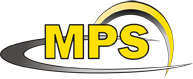 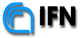 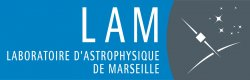 OACt
OATs
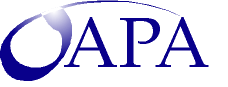 North-South asymmetry between the polar regions:
also evidenced by Ulysses’ solar wind measurements (e.g., McComas et al. 2000)
by interplanetary scintillation (IPS) tomography analysis (e.g., Kojima et al. 2001, Tokumaru et al. 2015,2016)
by SOHO/SWAN Lyα remote sensing (e.g., Bzowski et al. 2003)

              - Comparison of these results with current models
                 for the heliospheric propagation of solar wind is
                 important and useful in view of an efficient
                 exploitation of the science data of Solar Orbiter.
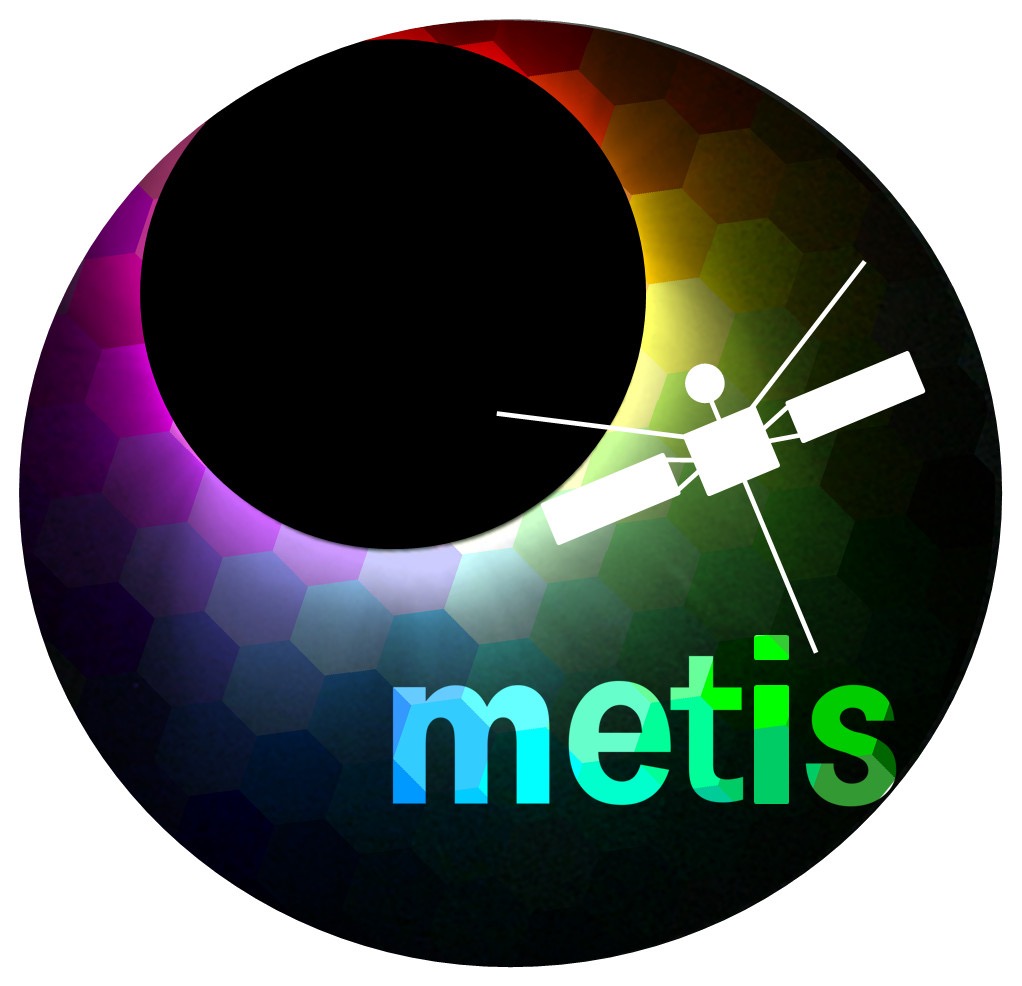 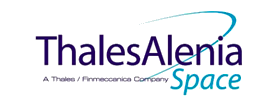 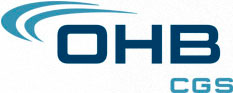 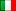 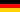 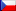